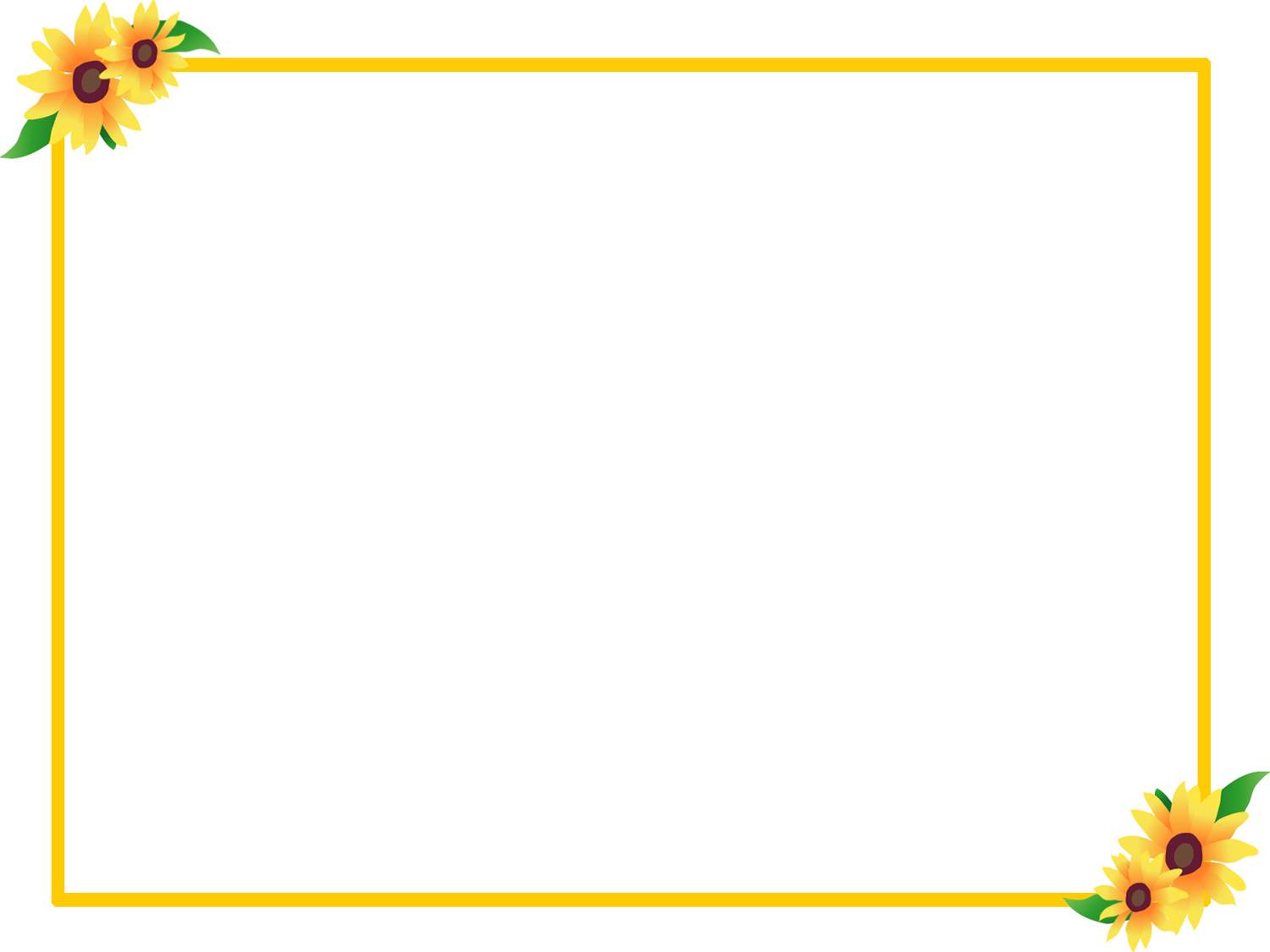 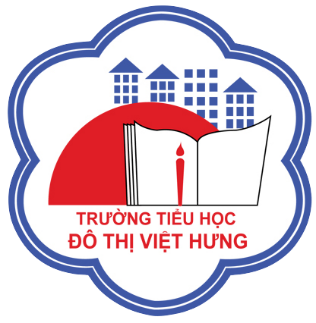 ỦY BAN NHÂN DÂN QUẬN LONG BIÊN
TRƯỜNG TIỂU HỌC ĐÔ THỊ VIỆT HƯNG
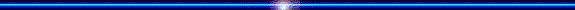 BÀI GIẢNG ĐIỆN TỬ
KHỐI 3
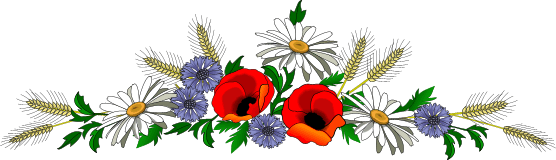 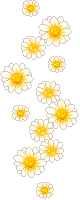 MÔN: TOÁN
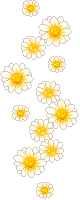 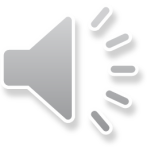 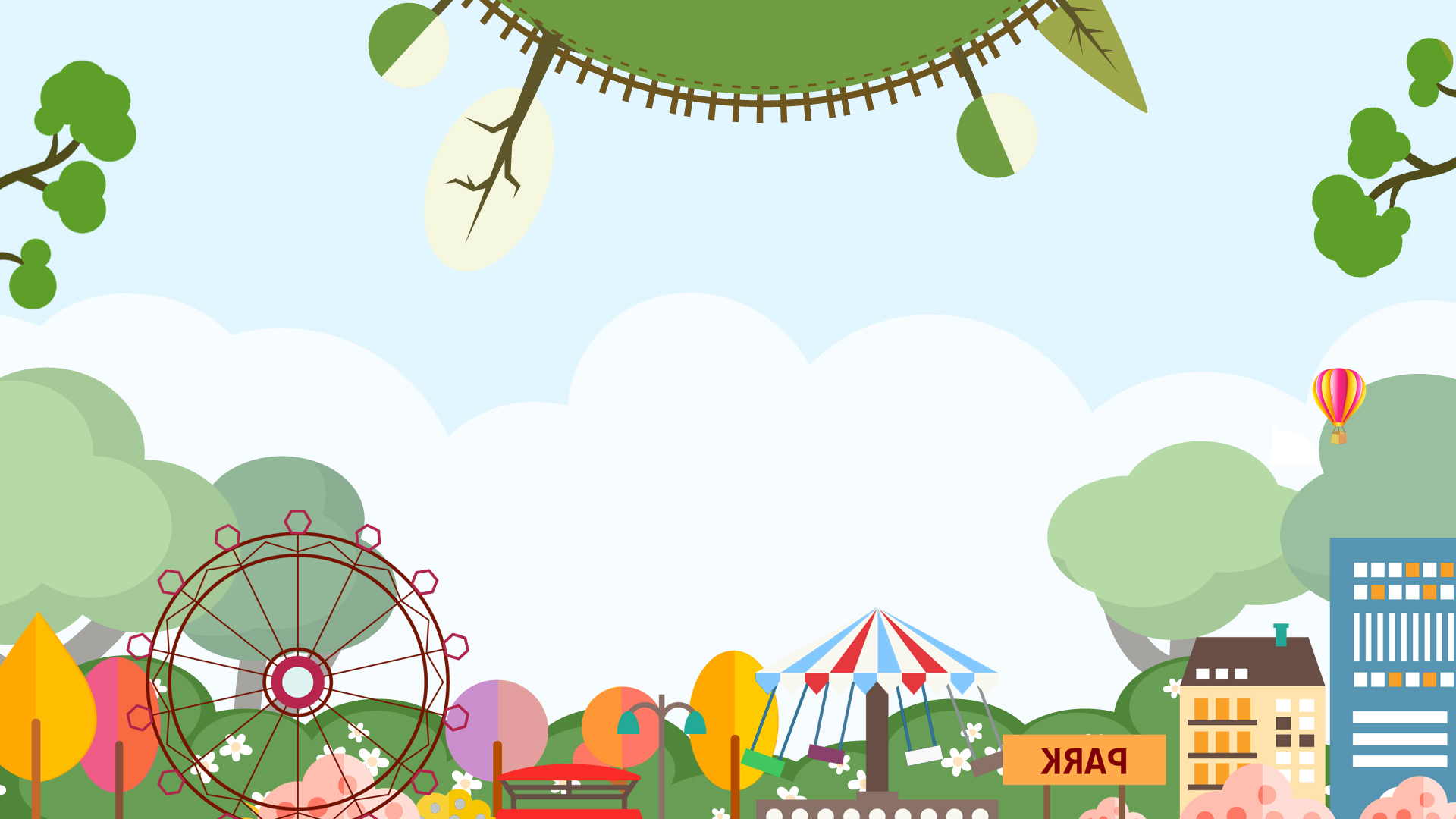 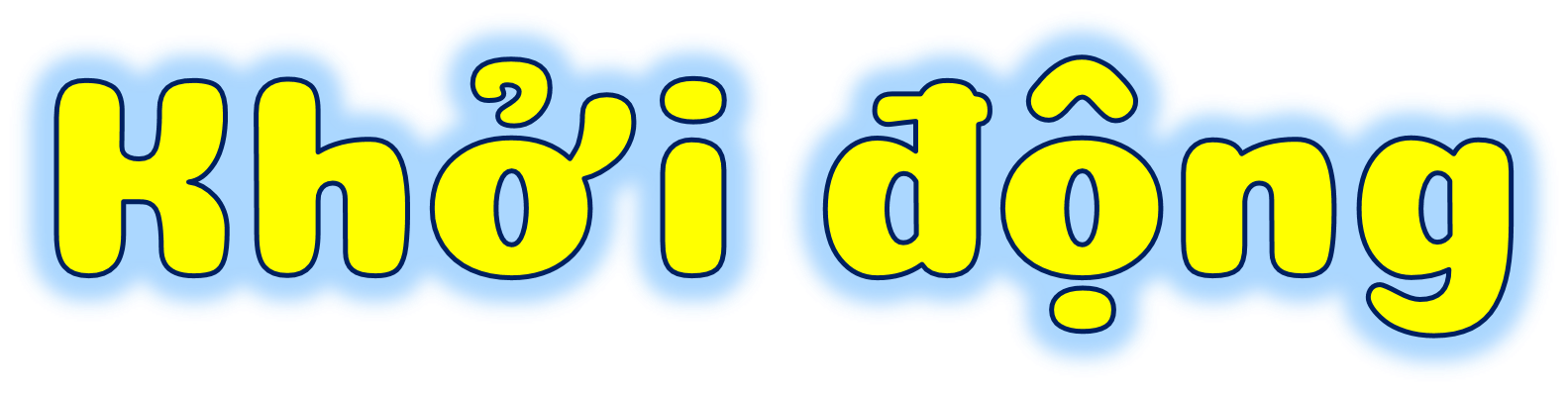 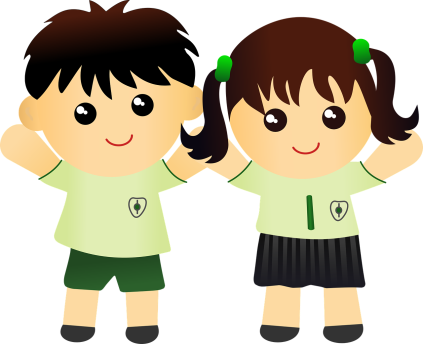 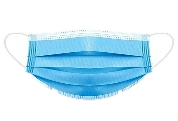 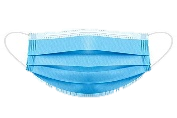 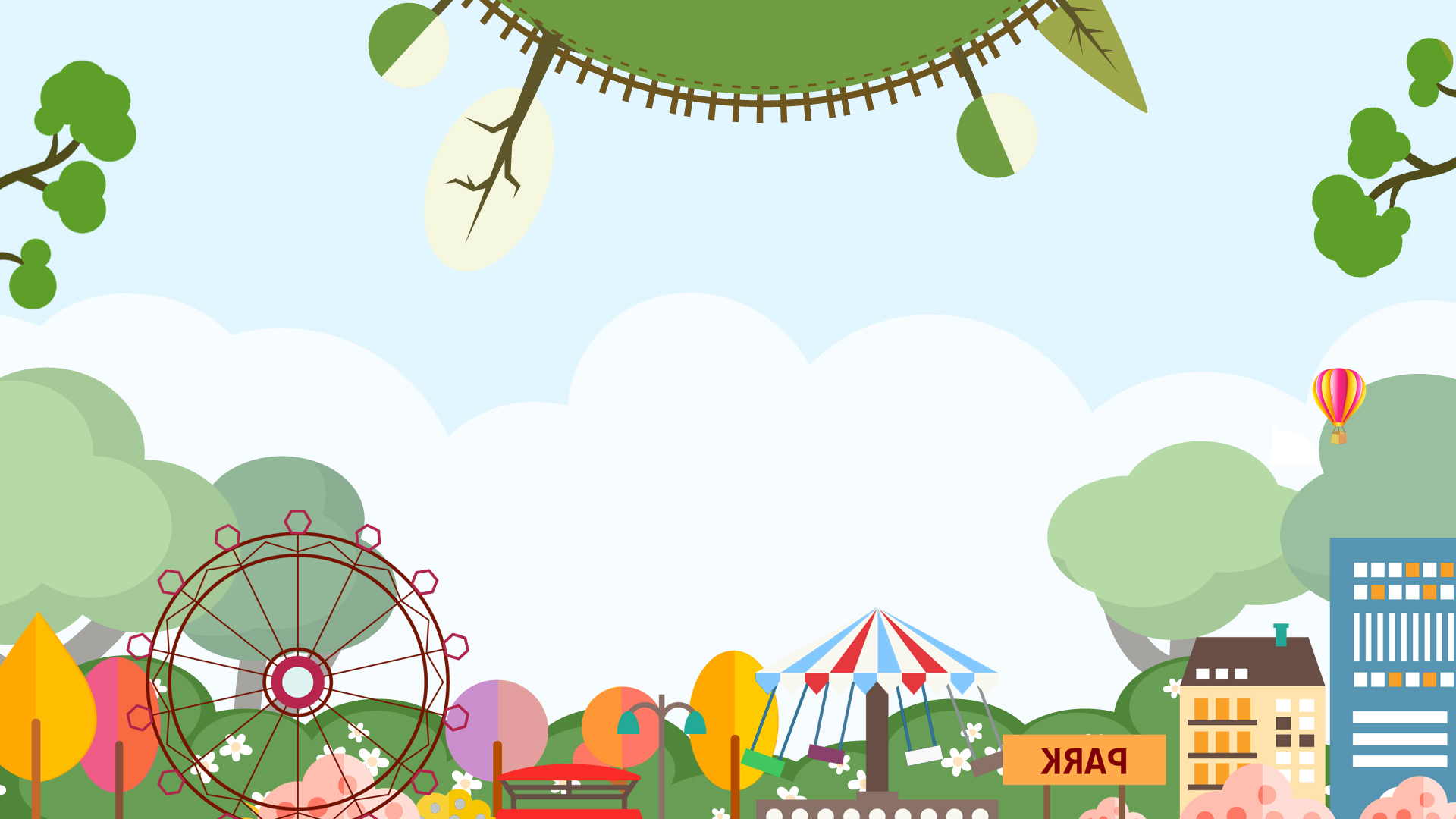 BẢO VỆ 
KHU PHỐ
Các bạn hãy trả lời đúng các câu hỏi mà vi-rut đưa ra để chúng trở về hành tinh của chúng nhé.
Các bạn ơi, thành phố của chúng mình đang bị những con vi-rut đe dọa.
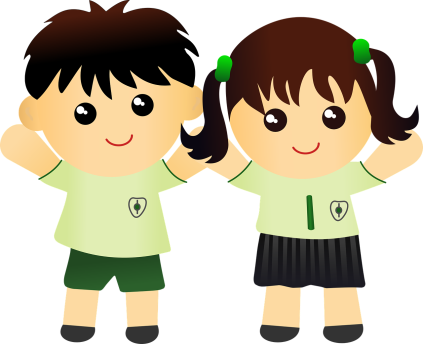 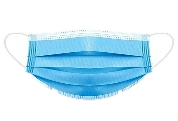 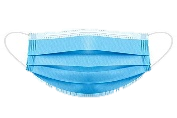 BẢO VỆ KHU PHỐ
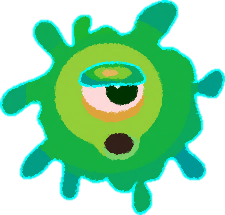 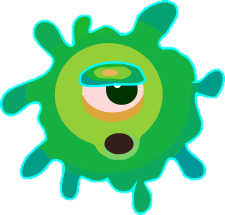 2
1
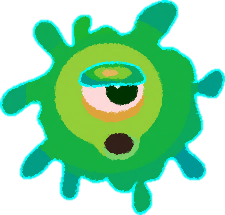 3
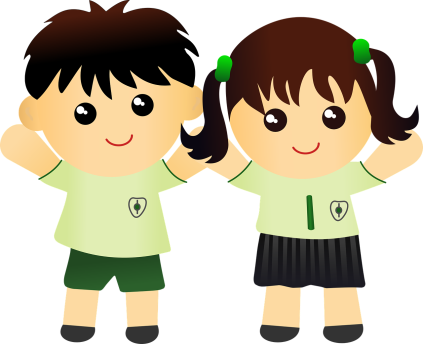 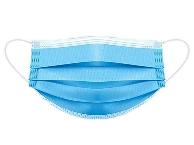 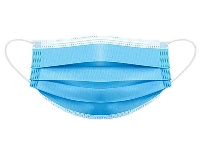 Hoàn thành
[Speaker Notes: Chú thích: Thành phố đang bị những con vi-rut đe dọa, các con hãy trả lời đúng các câu hỏi mà vi-rut đưa ra để chúng trở về hành tinh của chúng nhé. 
Bấm vào con vi rút để đến slide câu hỏi.
Xong 4 câu hỏi bấm vào “Hoàn thành”]
Đếm từ 1 đến 10
1, 2, 3, 4, 5, 6, 7, 8, 9, 10
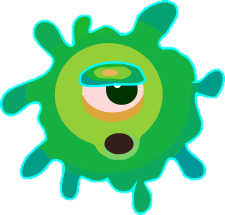 Đếm theo chục từ 10 đến 100
10, 20, 30, 40, 50, ...100
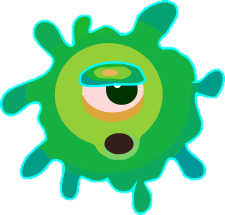 Đếm theo trăm từ 100 đến 1000
100, 200, 300, 400,...1000
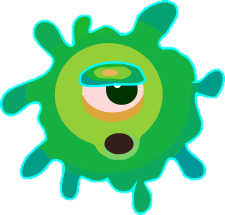 BẢO VỆ KHU PHỐ
Yeah!!!
Cảm ơn các bạn!!!
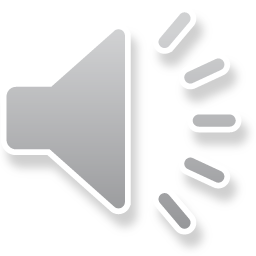 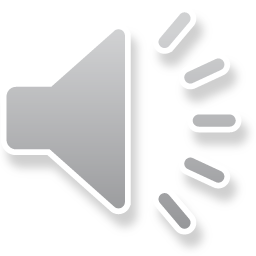 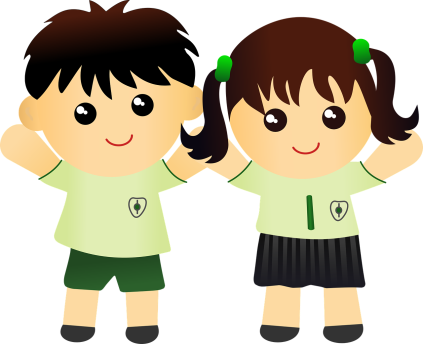 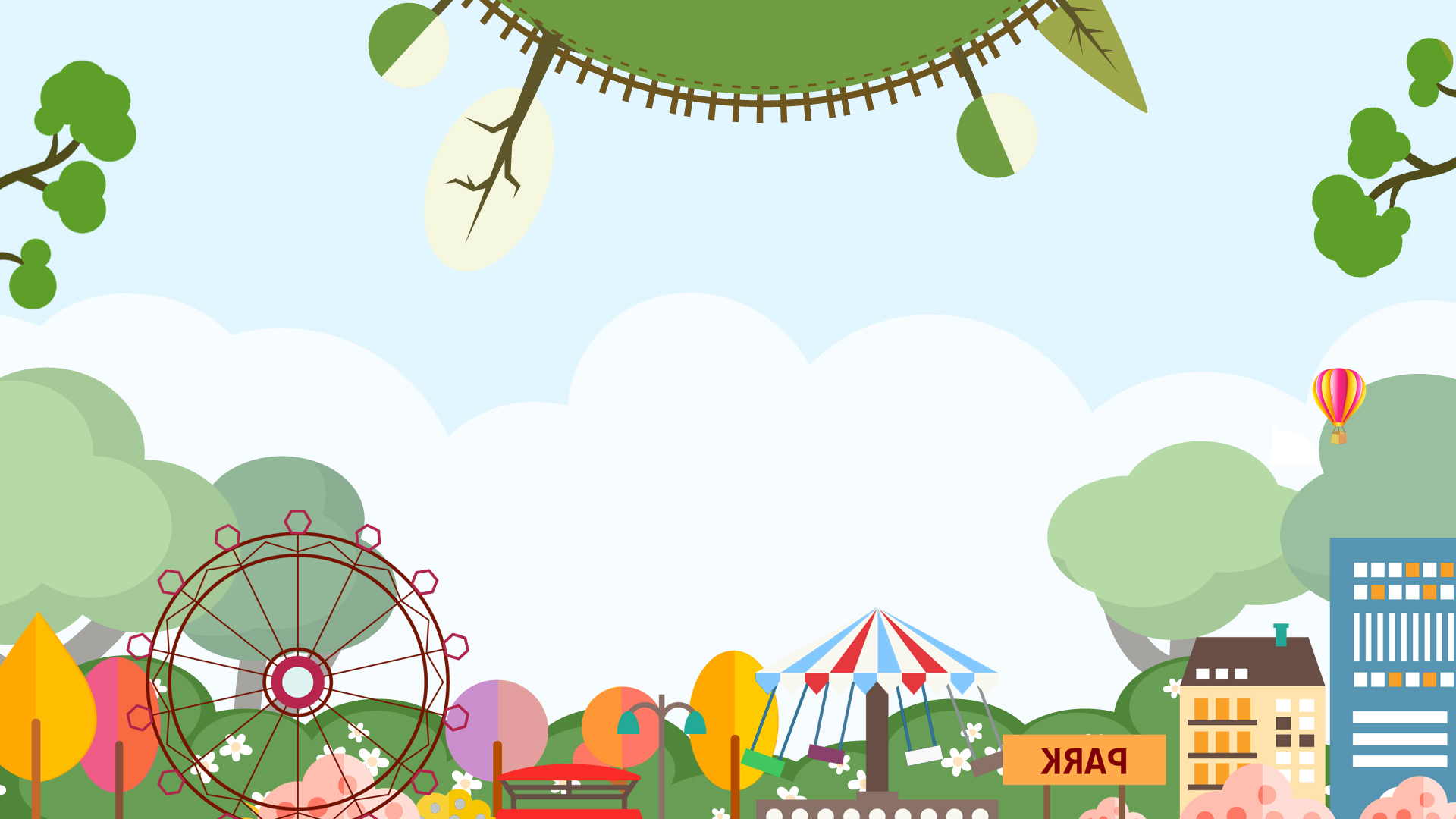 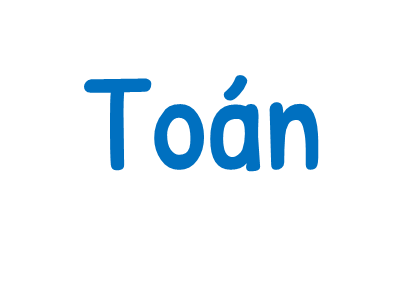 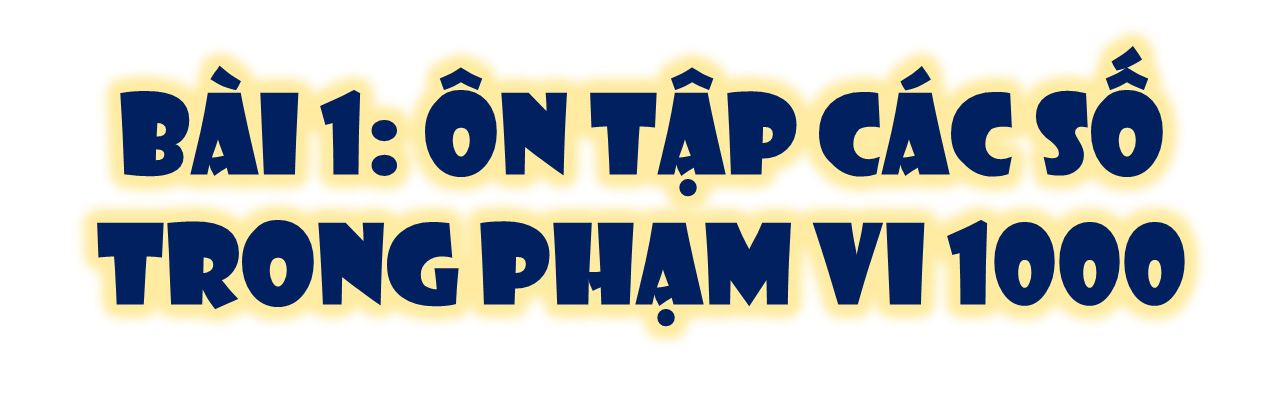 [Speaker Notes: Thiết kế: Hương Thảo – tranthao121004@gmail.com]
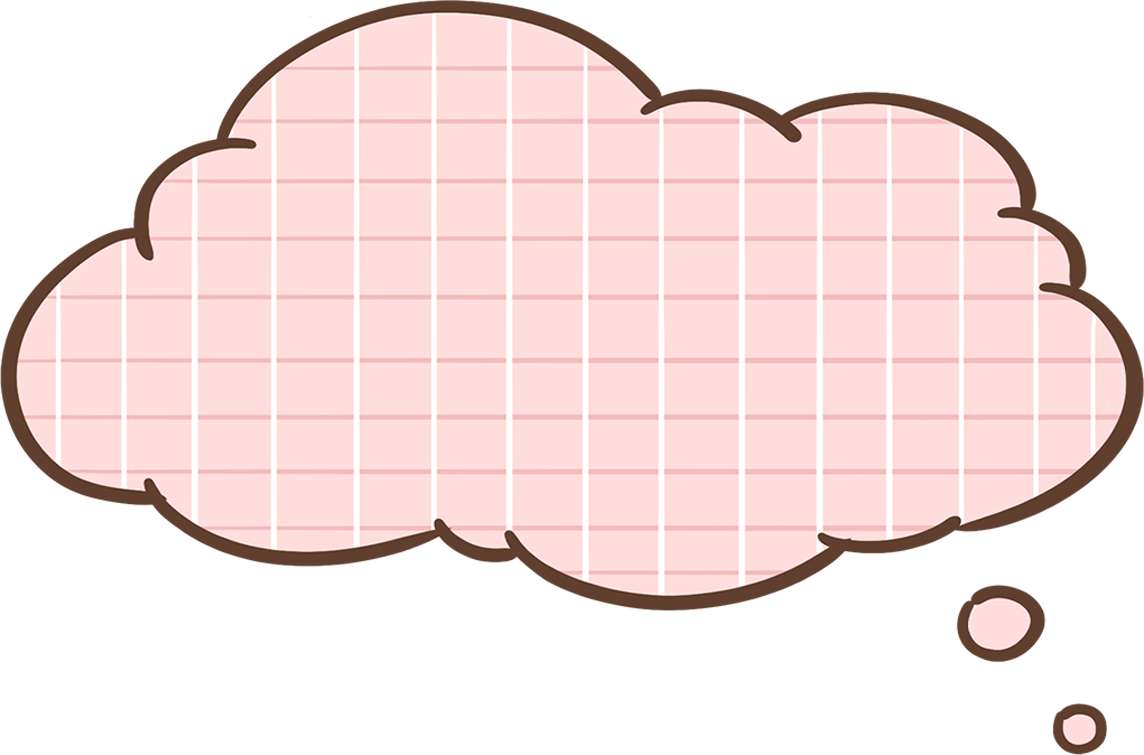 Luyện tập 
– Thực hành
1
Số
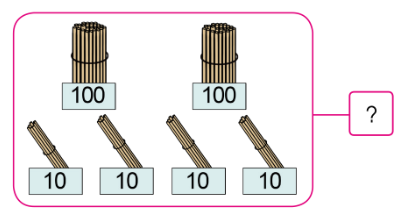 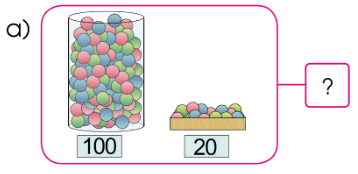 240
120
200 + 40 = 240
100 + 20 = 120
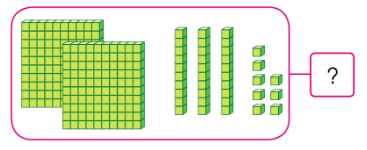 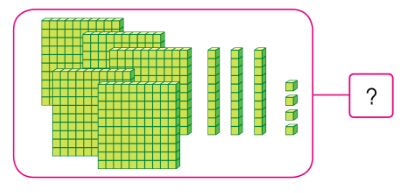 238
534
200 + 30 + 8 = 238
500 + 30 + 4 = 534
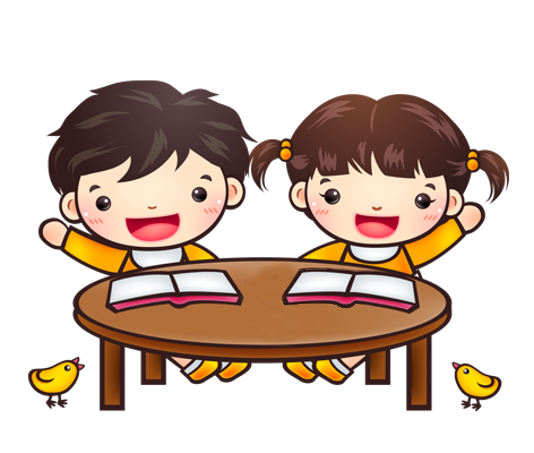 THẢO LUẬNNHÓM ĐÔI
1
Số
b)
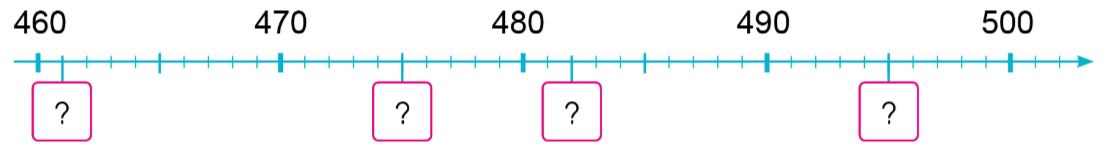 461
495
482
465
c)
?
490
469
?
Số liền trước của số 470 là        . Số liền sau của số 489 là         .
1
Số
d)
10
5
700
1
5
700
?
?
?
?
?
?
715 gồm         trăm        chục       đơn vị, ta viết 715 =         +        +
2
Quan sát tranh, thực hiện yêu cầu sau
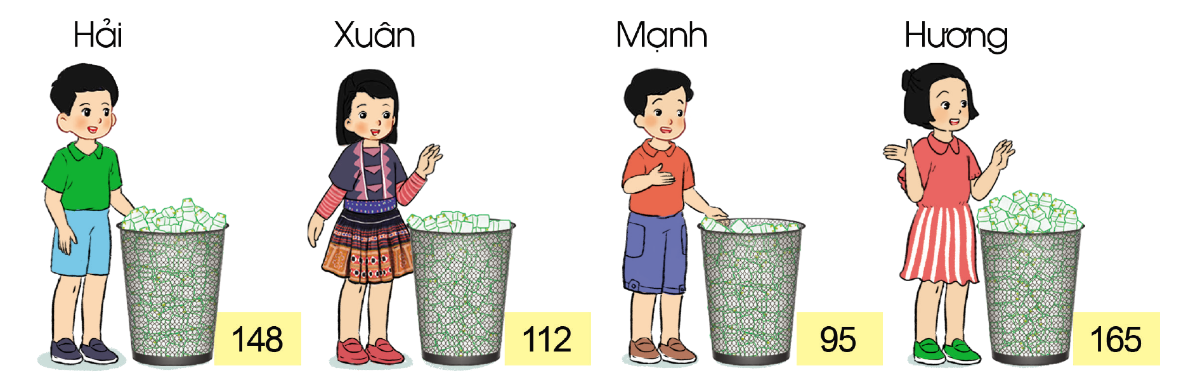 a. Bạn thu gom được nhiều vỏ chai nhựa nhất là bạn: Hương
a) Nêu tên bạn thu gom được nhiều vỏ chai nhựa nhất.
b) Nêu tên các bạn thu gom số lượng vỏ chai nhựa theo thứ tự từ nhiều đến ít.
Các bạn thu gom số lượng vỏ chai nhựa từ nhiều đến ít là:
Hương (165) -> Hải (148) -> Xuân (112) -> Mạnh (95).
2
Quan sát tranh, thực hiện yêu cầu sau
a) Em hãy ước lượng số con ong, số bông hoa trong hình sau:
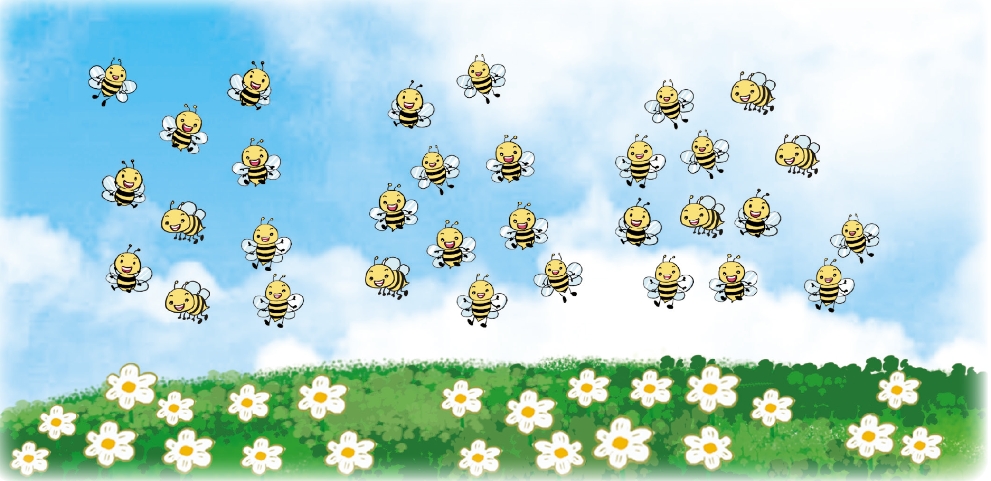 Có khoảng 30 con ong.
b) Em hãy đếm số con ong, số bông hoa ở hình trên để kiểm tra lại.
Có khoảng 23 bông hoa
Trong hình có 32 con ong và 23 bông hoa.
Số ghế ghi trên vé xem biểu diễn ca nhạc của bố và Ngọc là 231 và 232. Em hãy chỉ dẫn giúp hai bố con Ngọc tìm được ghế của mình.
3
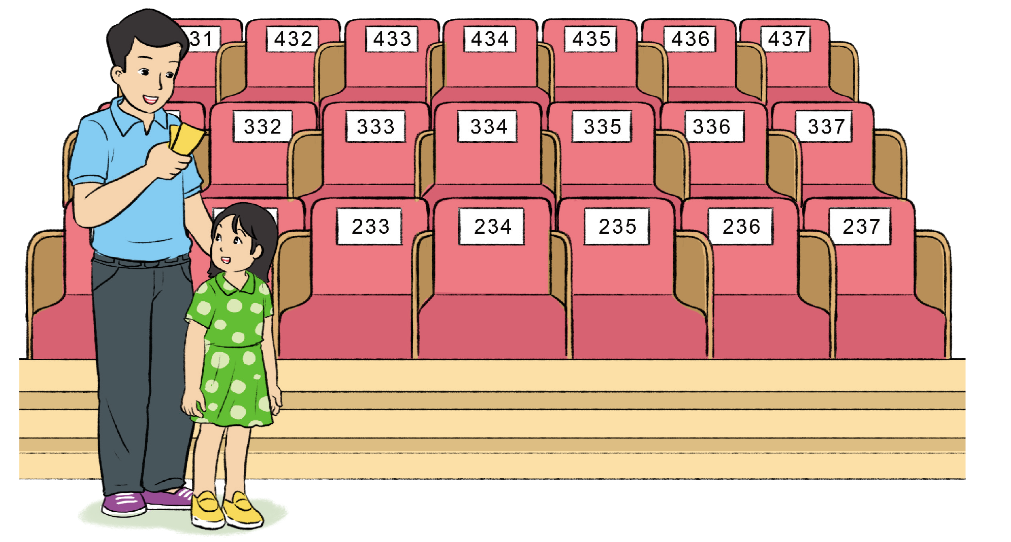 Bước 1. Bố và Ngọc kiểm tra lại số ghế ngồi của mình.
Bước 2. Tiến tới ghế đầu tiên của dãy đầu tiên, kiểm tra số của chiếc ghế đó, số 231 -> Tìm được ghế của bố.
Bước 3. Đọc số ghế bên cạnh của bố là số 232 -> Tìm được ghế của Ngọc.
[Speaker Notes: Thiết kế: Hương Thảo – tranthao121004@gmail.com]
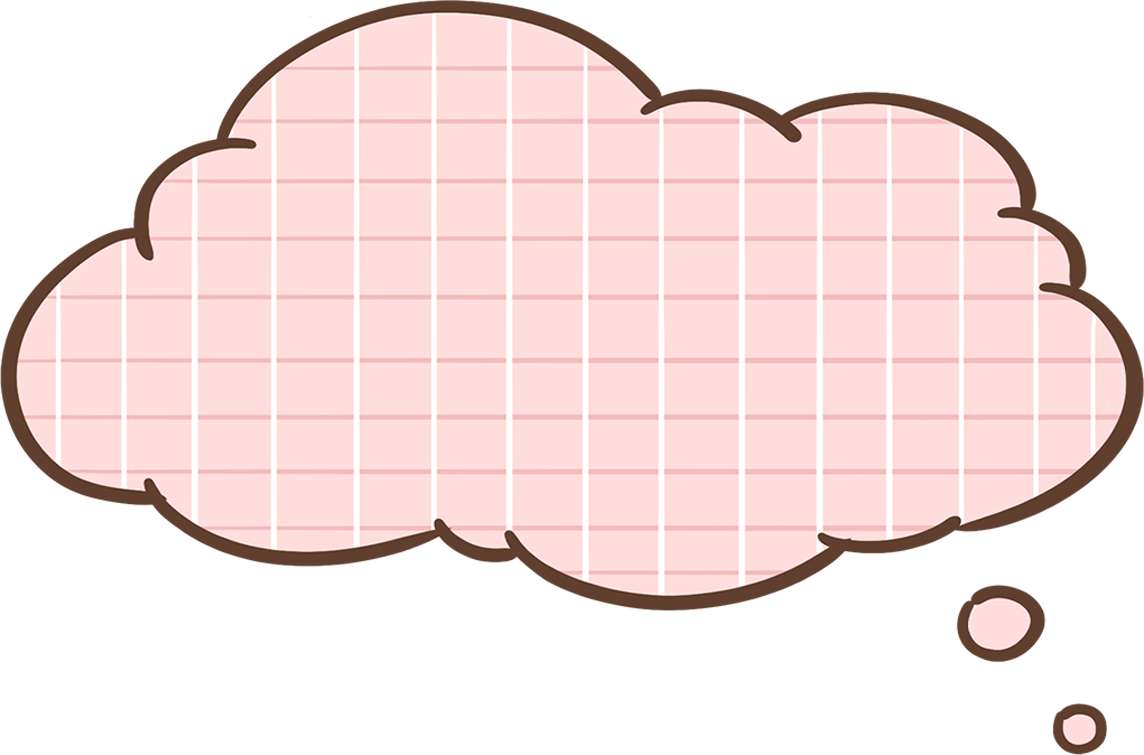 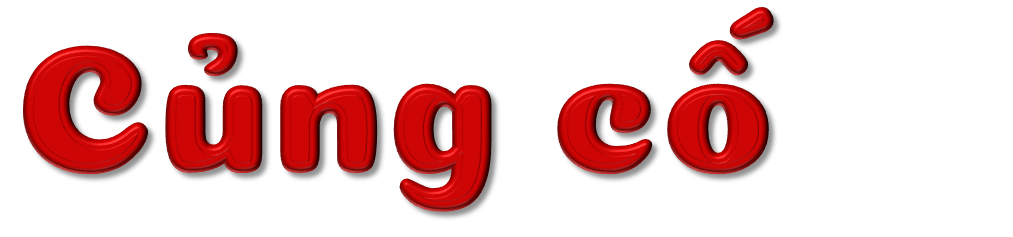 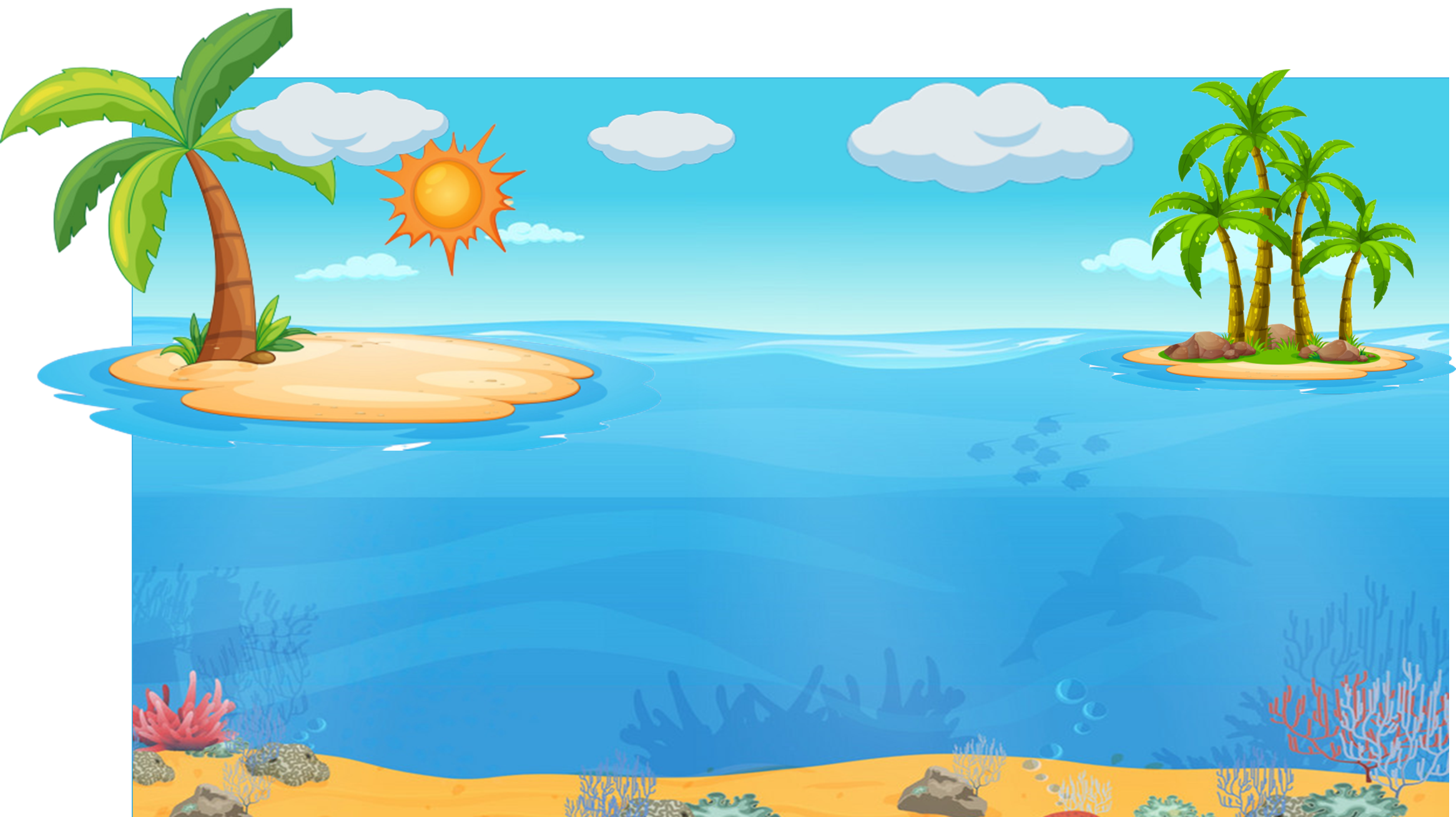 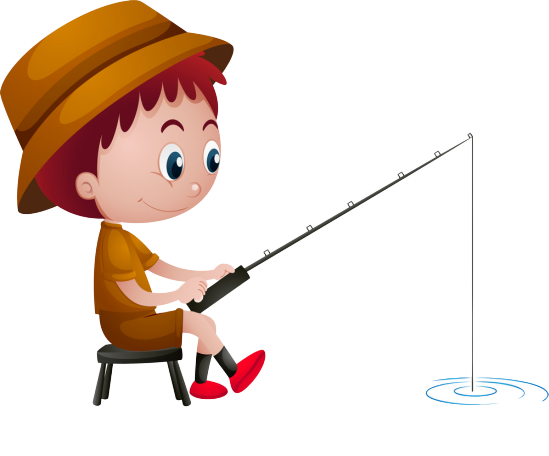 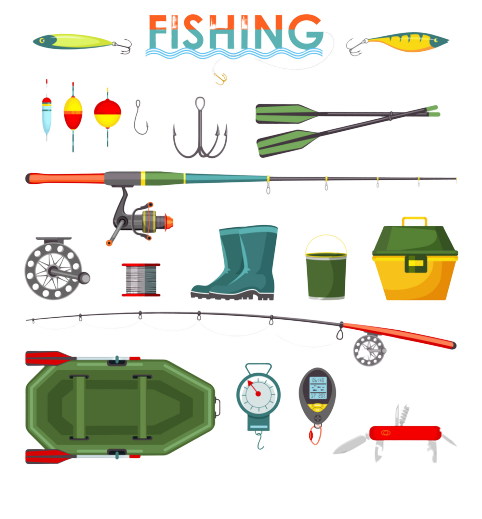 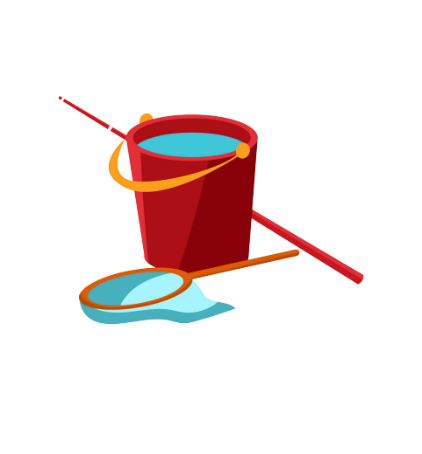 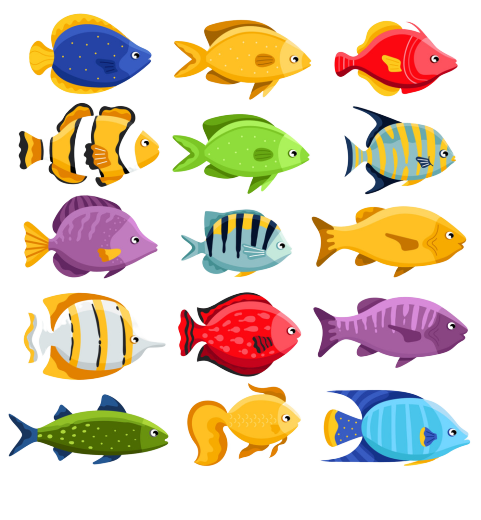 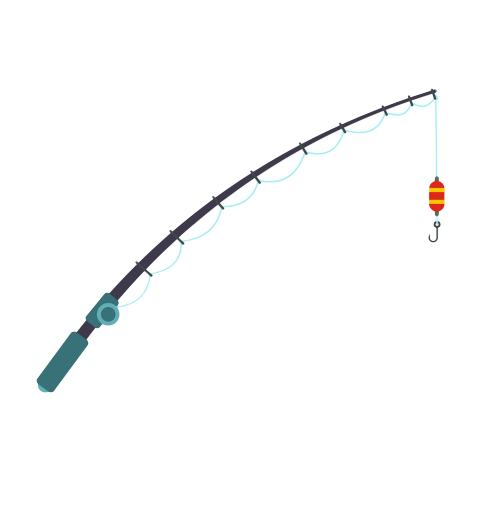 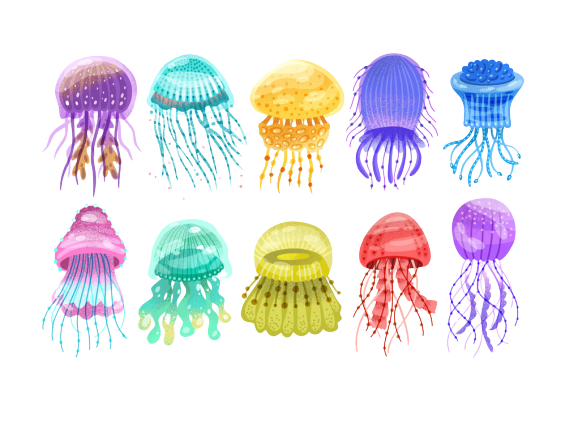 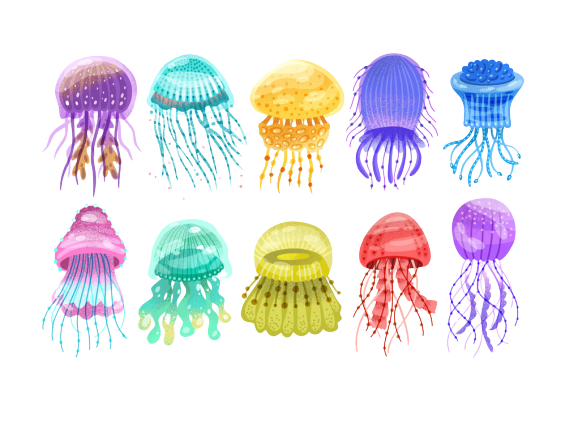 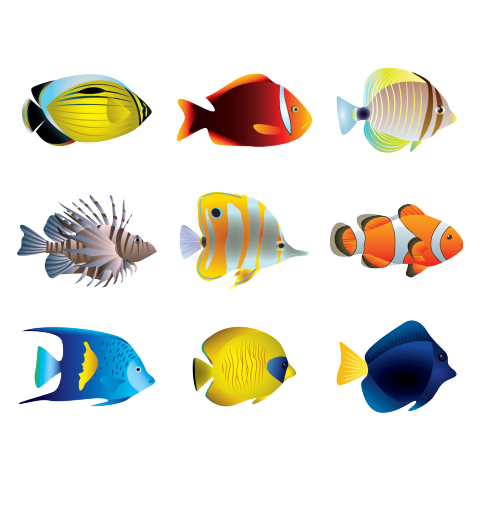 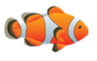 GAME CÂU CÁ
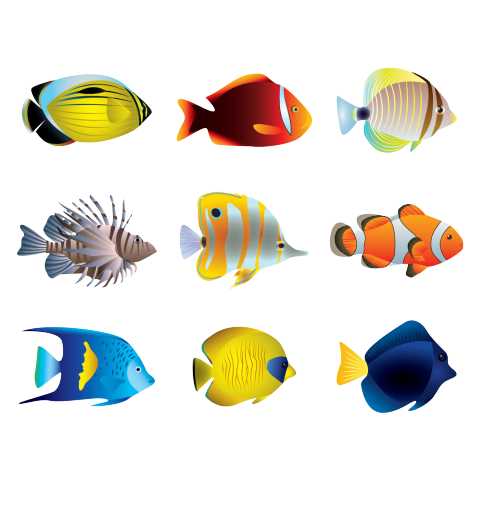 KHỞI ĐỘNG
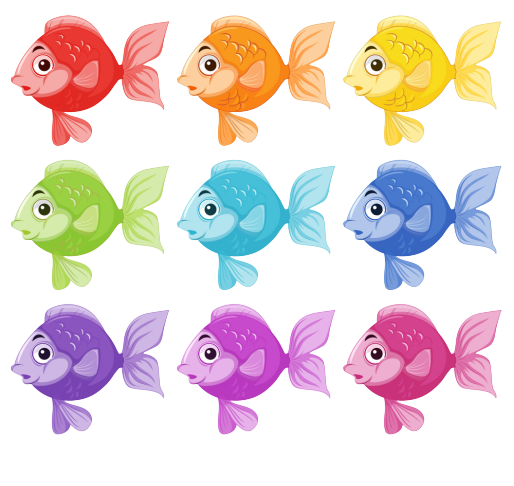 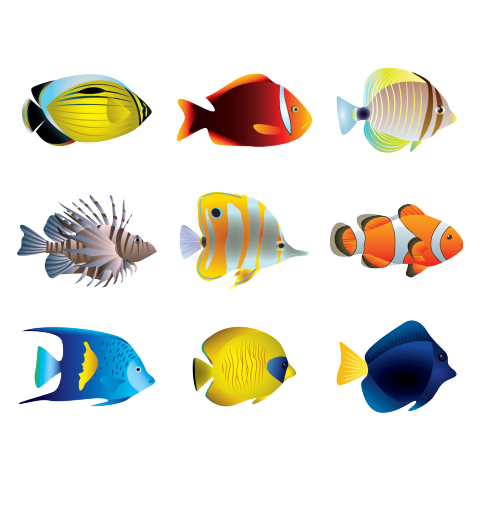 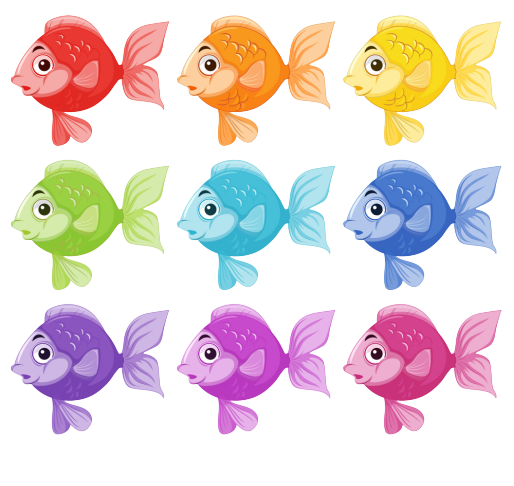 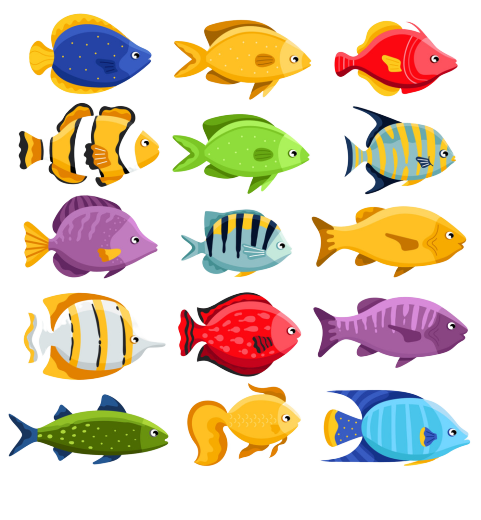 PLAY
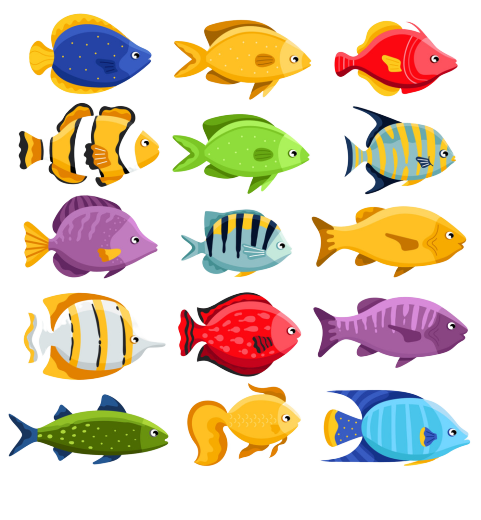 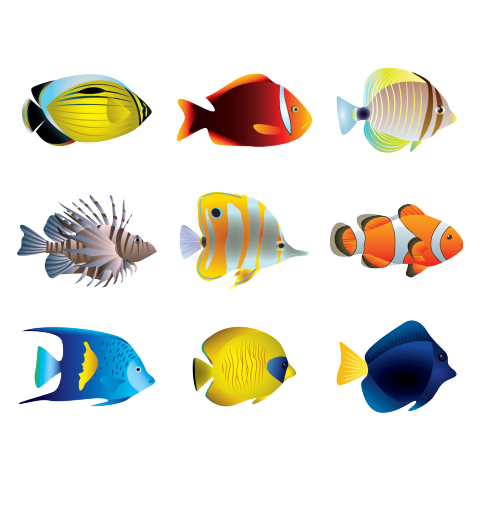 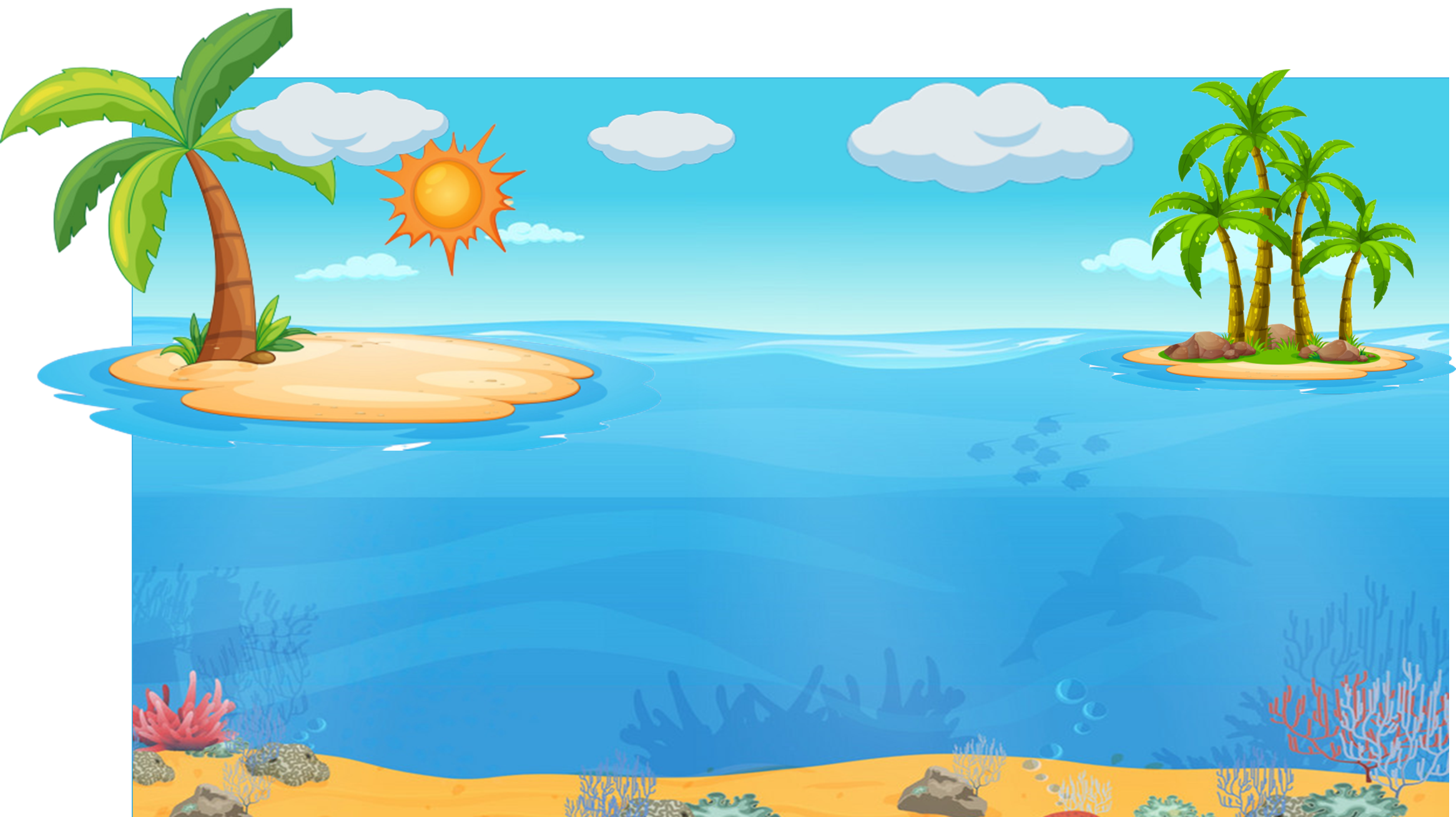 1
2
3
4
EXIT
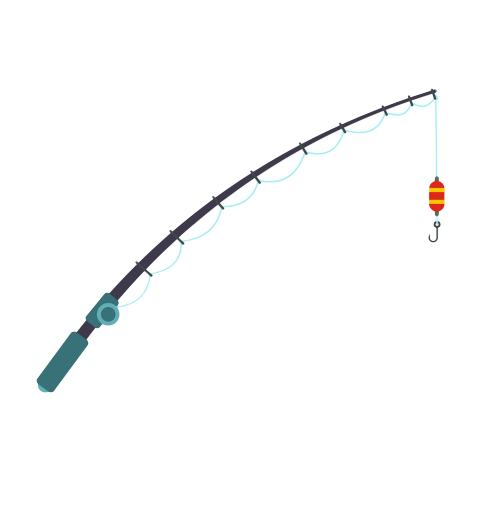 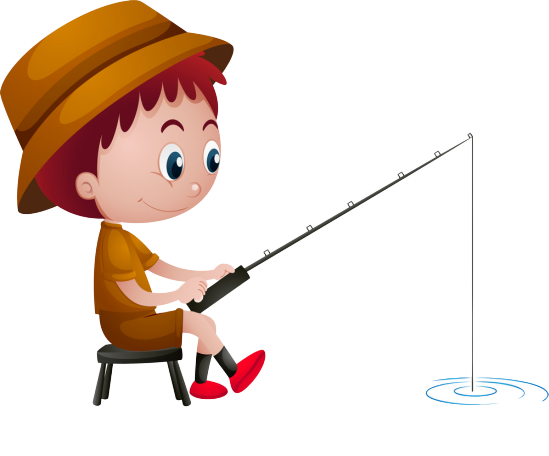 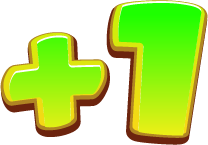 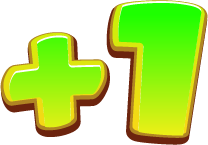 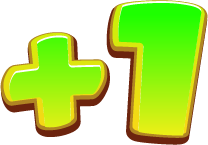 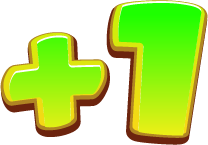 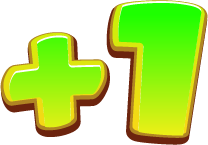 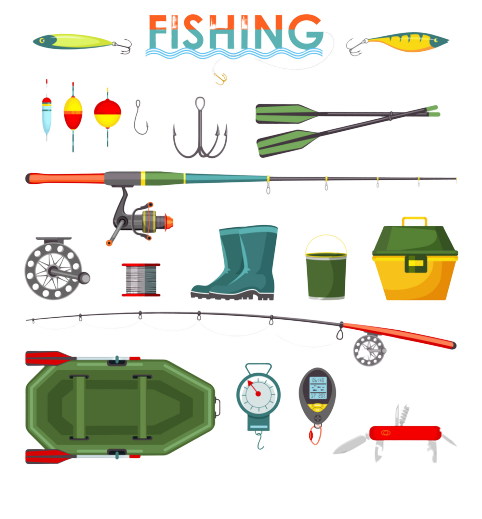 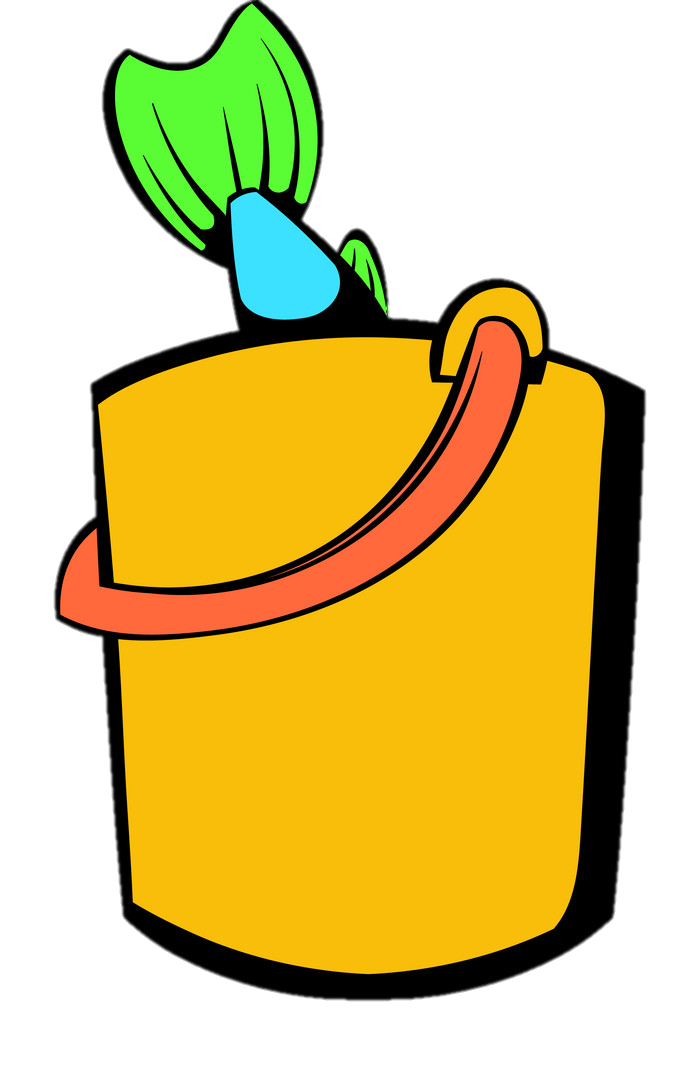 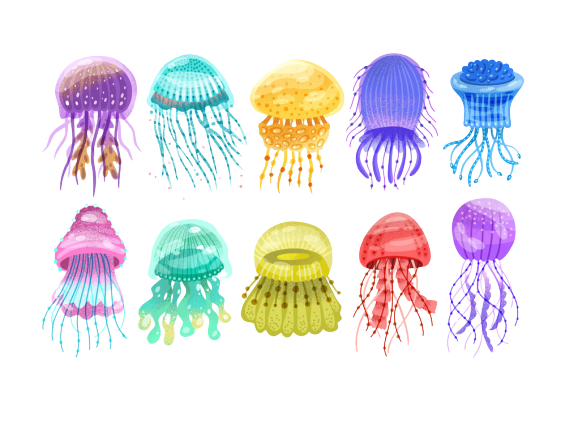 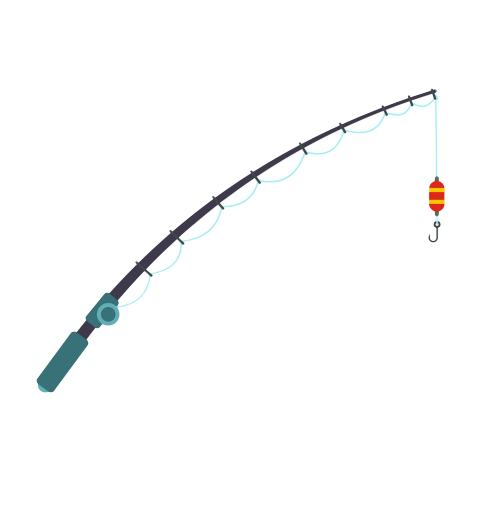 4
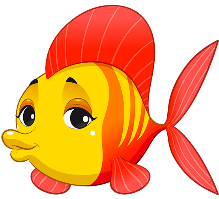 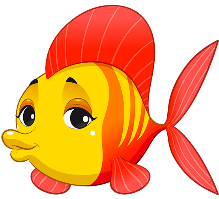 1
1
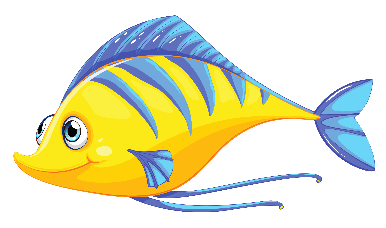 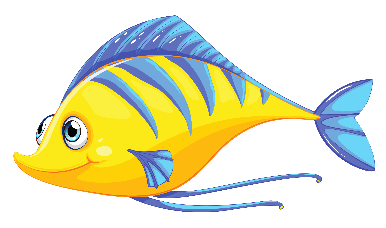 3
3
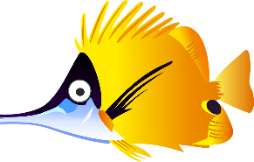 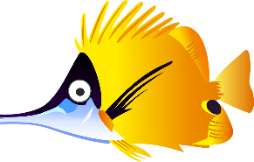 2
2
[Speaker Notes: Bấm vào từng số vàng ở trên để đến câu hỏi. Khi quay về để im là cá sẽ tự động cắn câu
Chơi hết 1 đến 4, bấm vào exit để tới bài học]
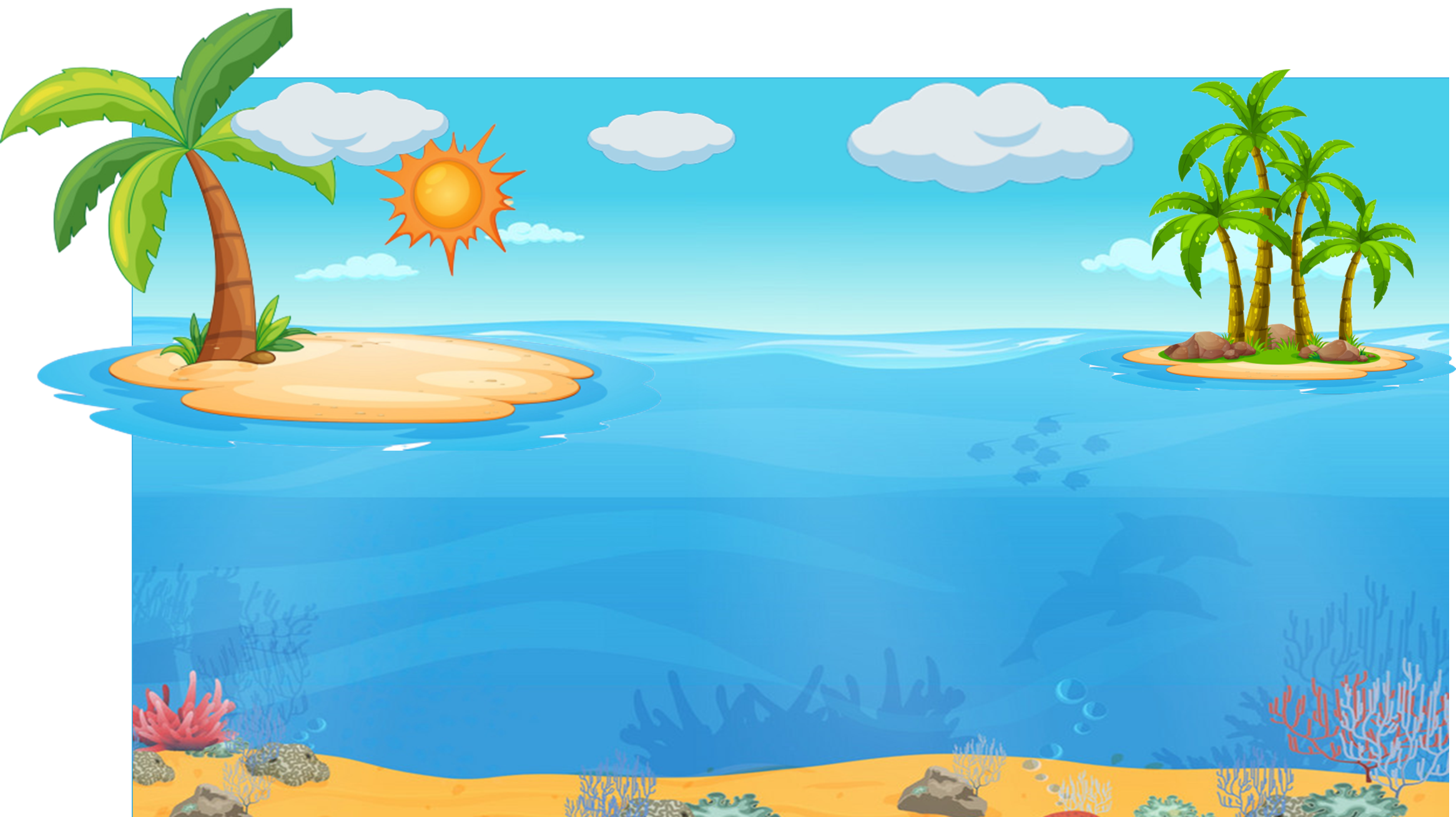 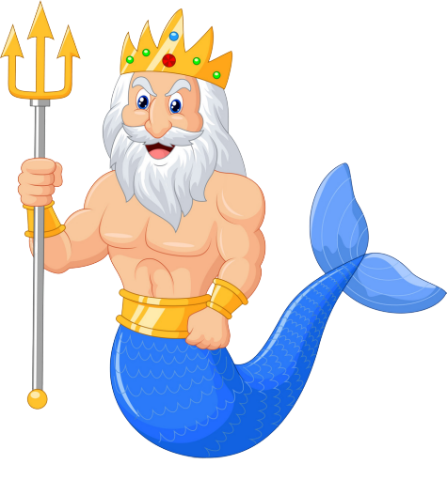 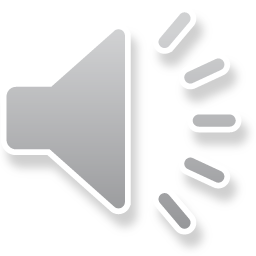 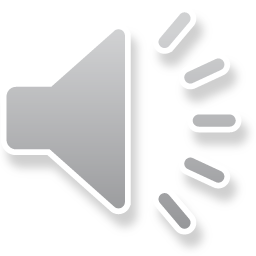 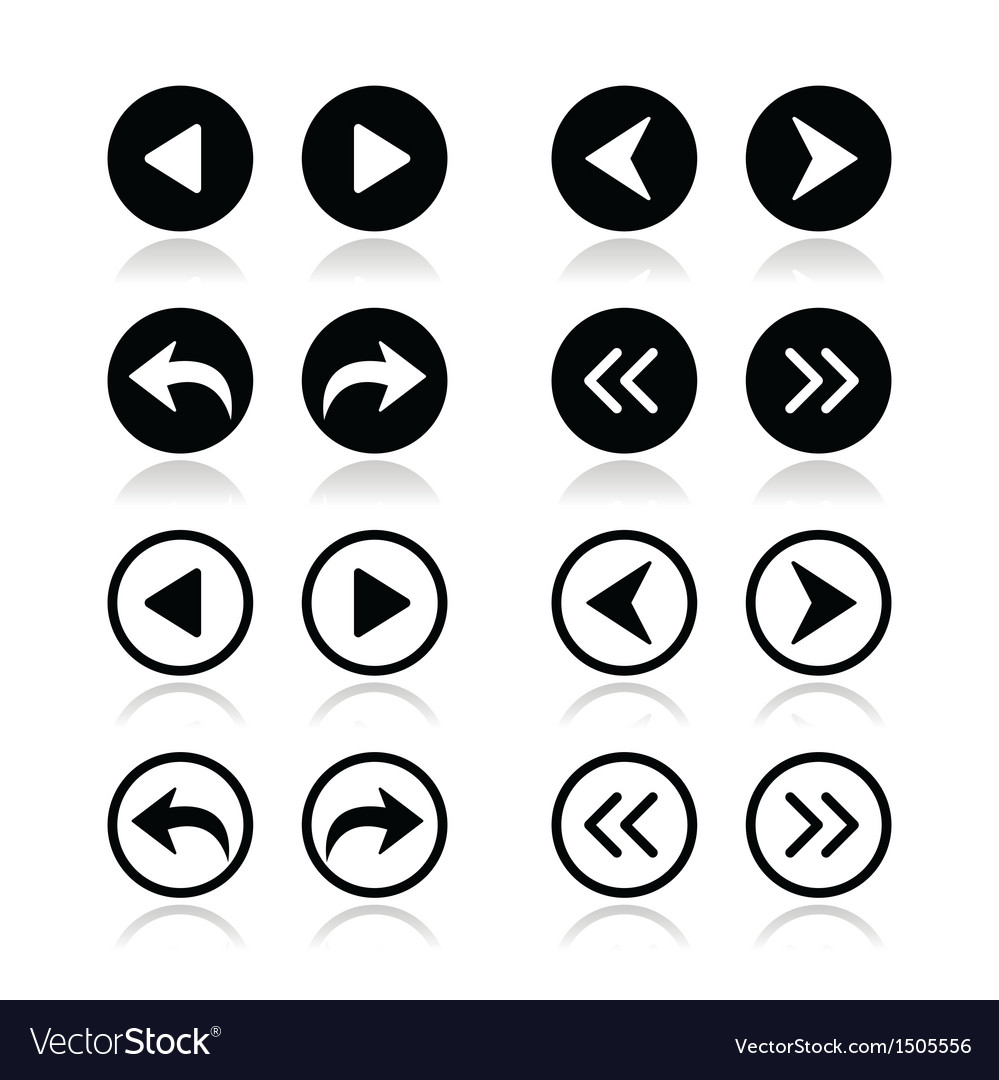 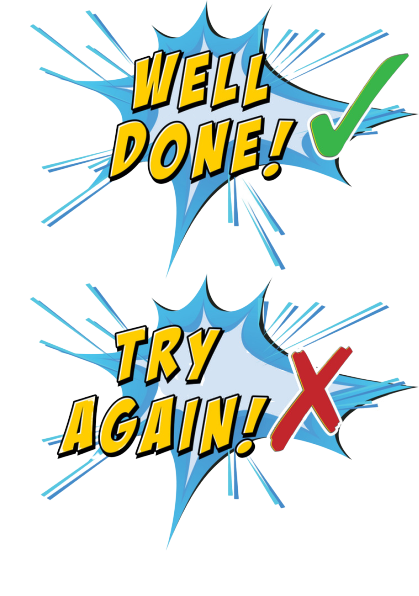 1. Số 564 gồm 5 trăm, 6 chục và …?...đvị
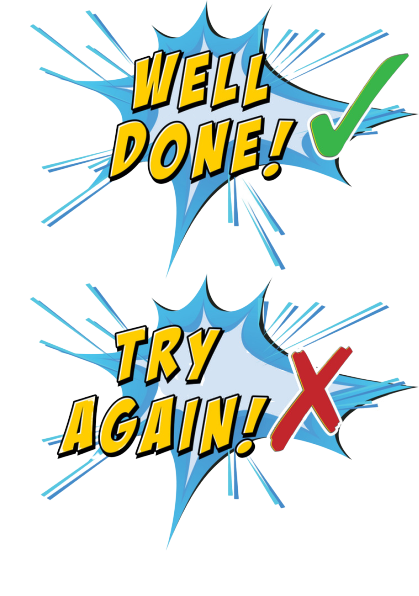 A
4
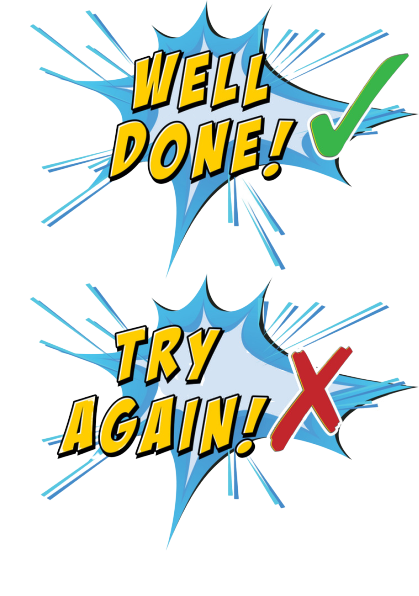 B
6
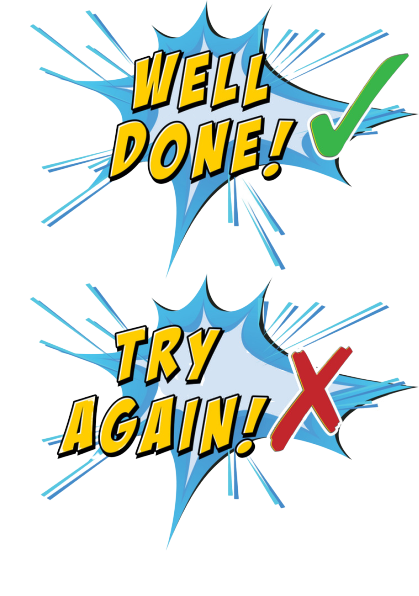 C
D
5
STOVE
[Speaker Notes: Lích vào ABC để ra kết quả
Chơi xong lích vào mũi tên để quay lại câu cá]
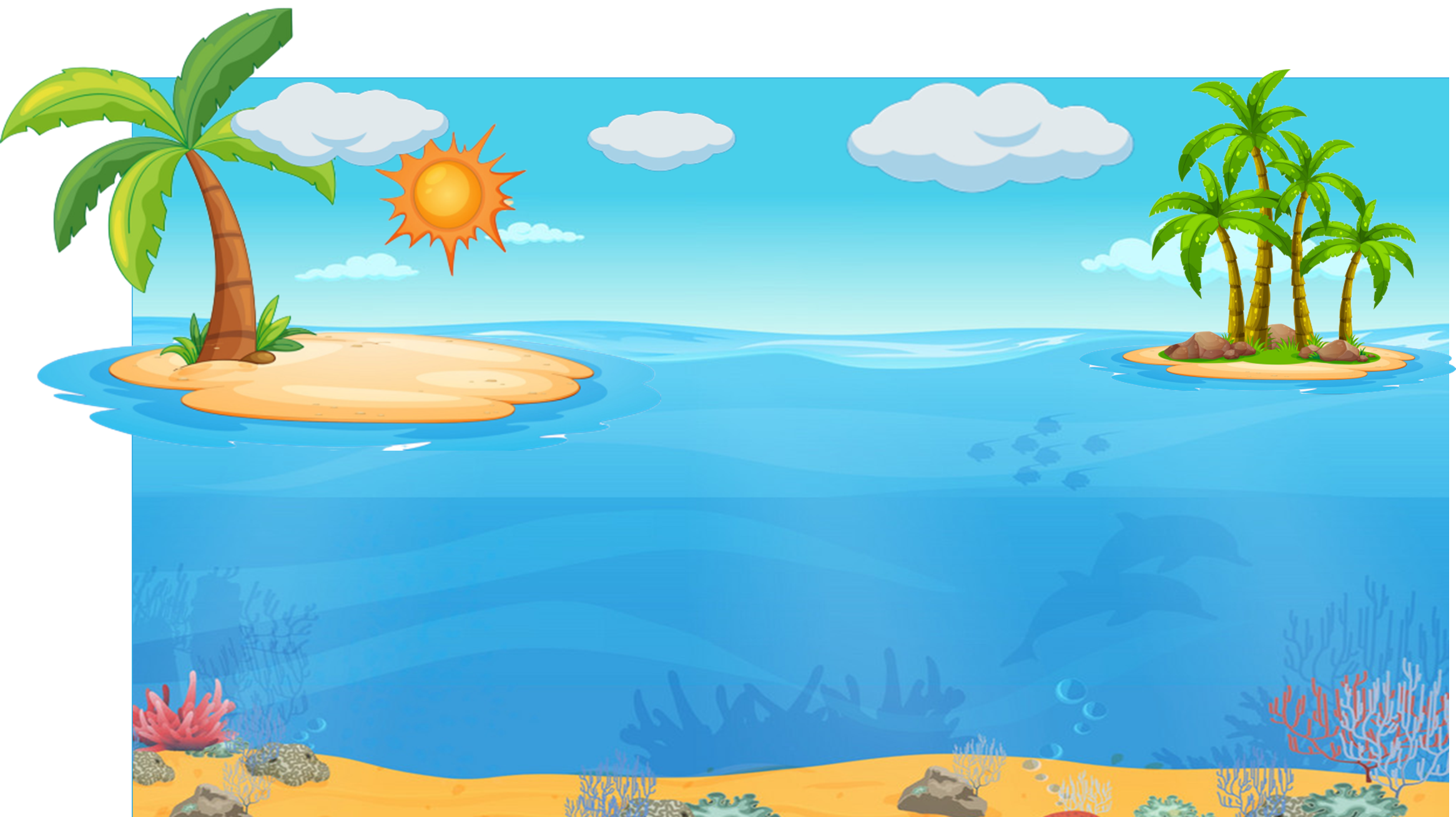 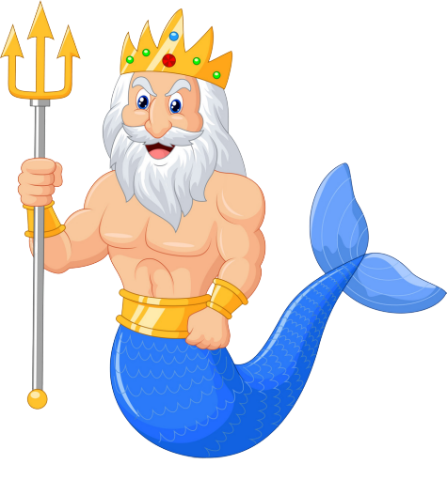 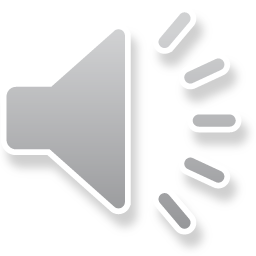 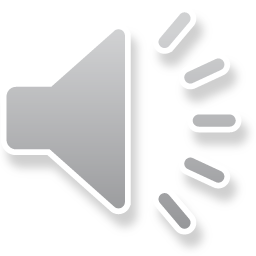 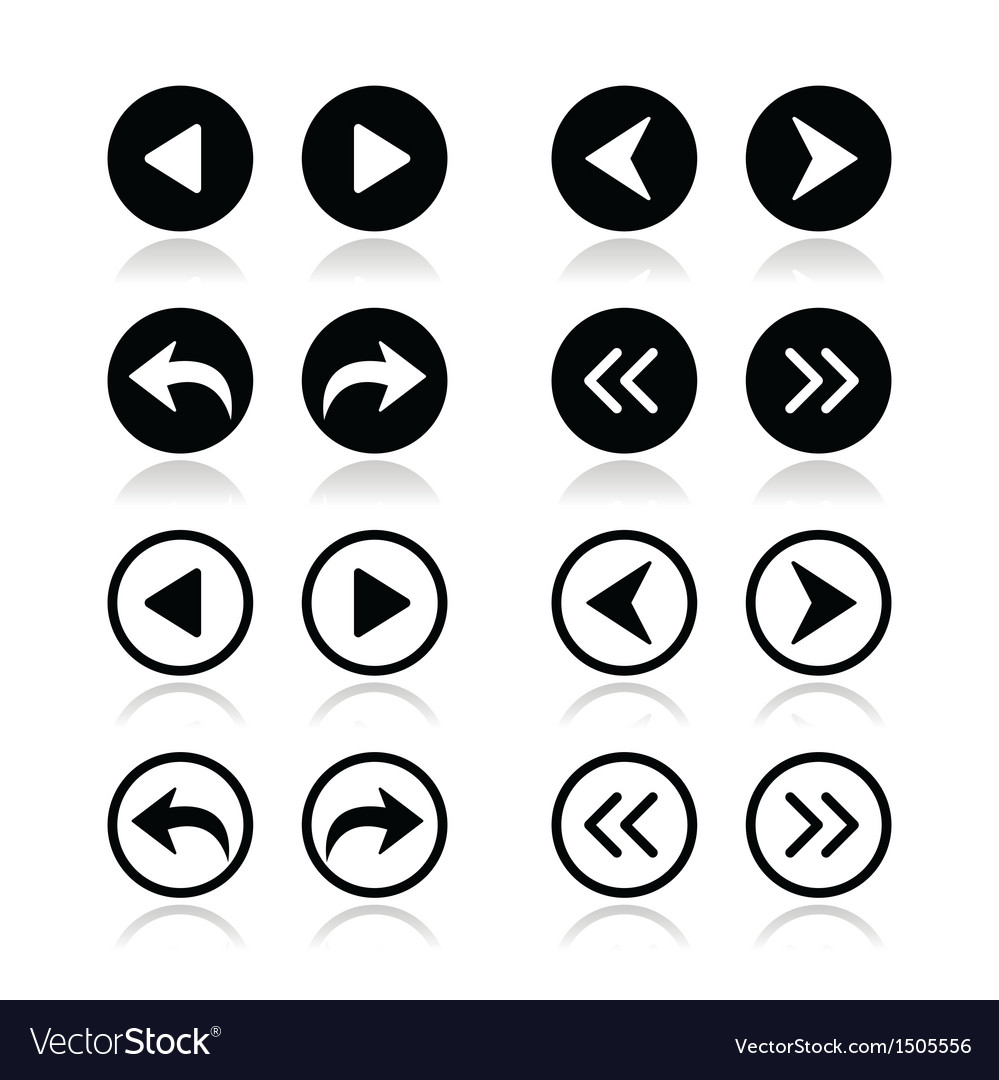 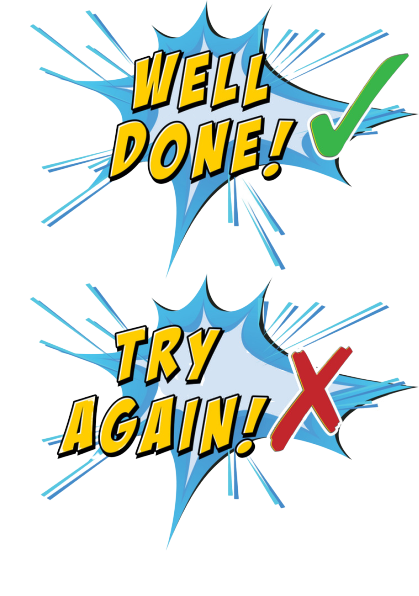 2. Số 703 được viết là 
703 = 700 + 0 + ..?..
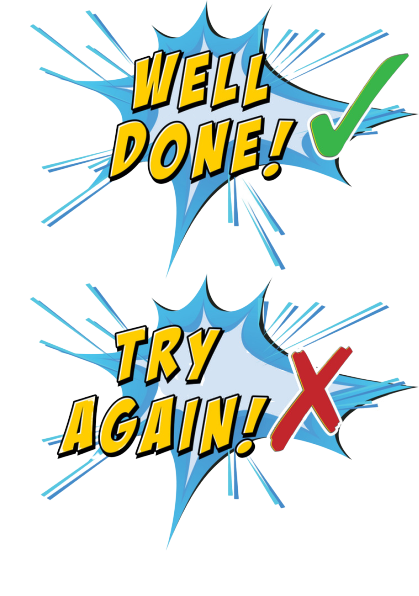 A
0
B
3
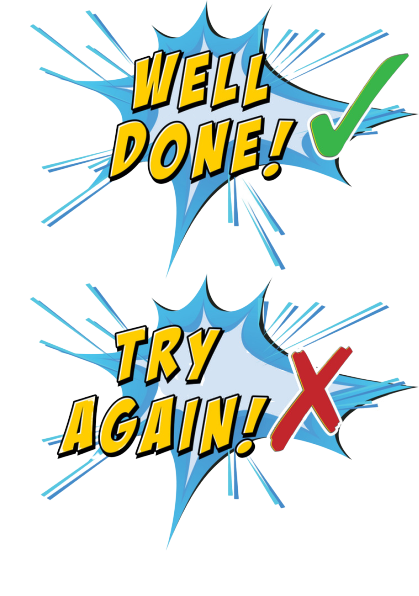 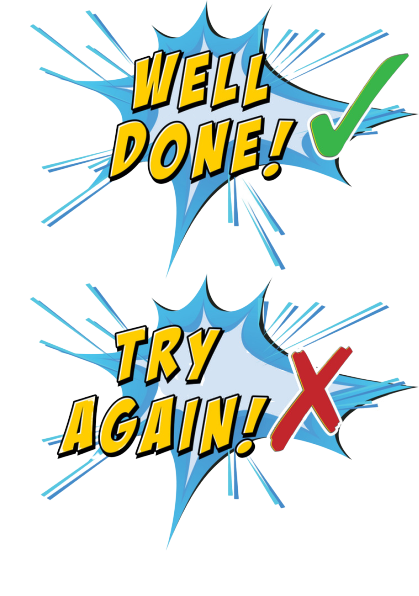 C
D
7
Climb
[Speaker Notes: Lích vào ABC để ra kết quả
Chơi xong lích vào mũi tên để quay lại câu cá]
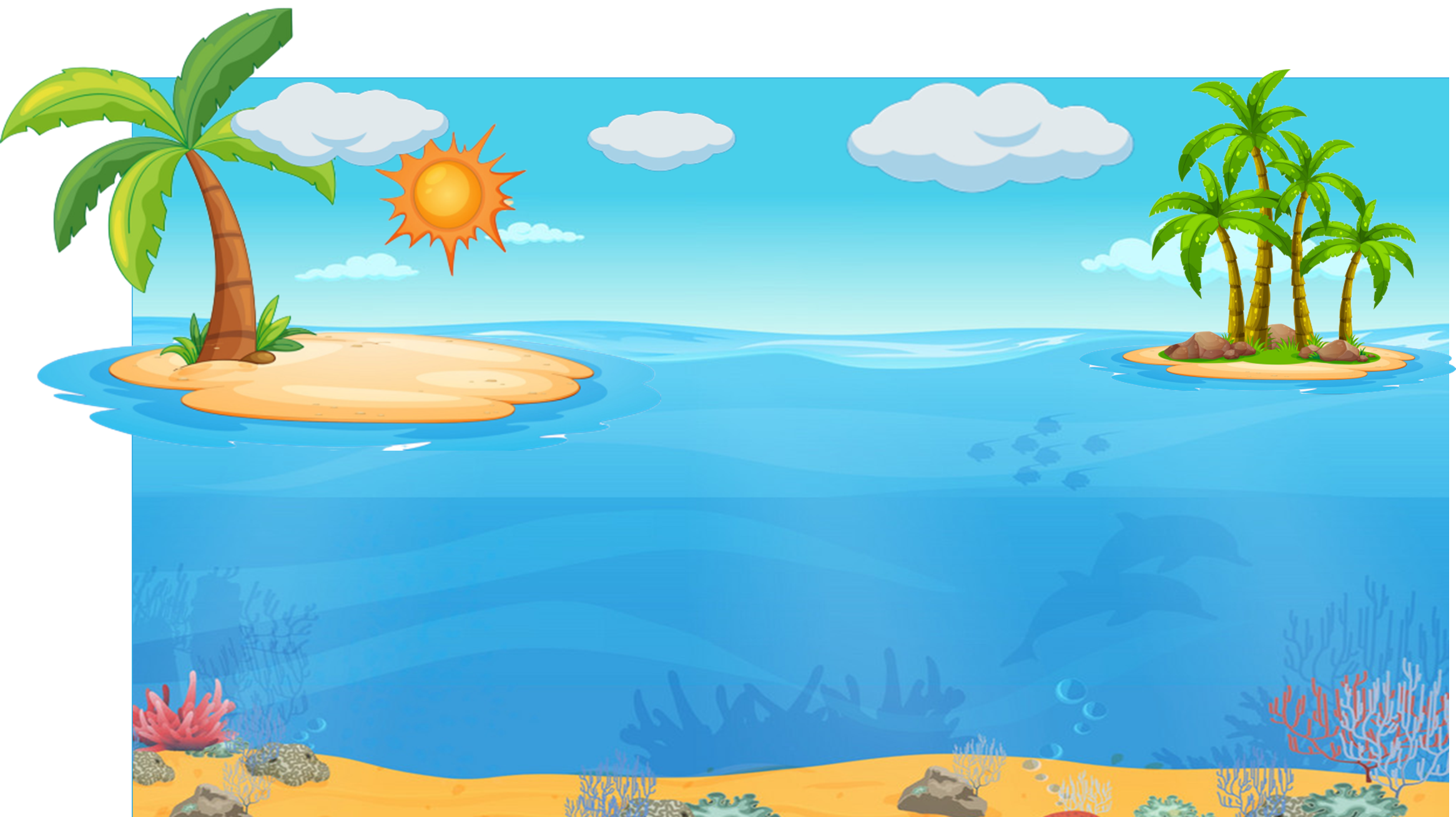 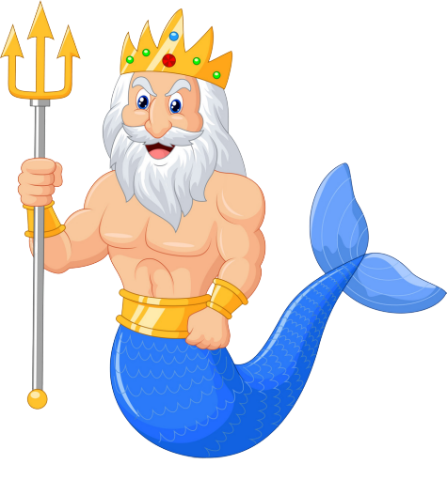 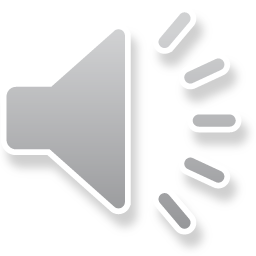 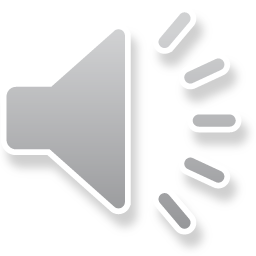 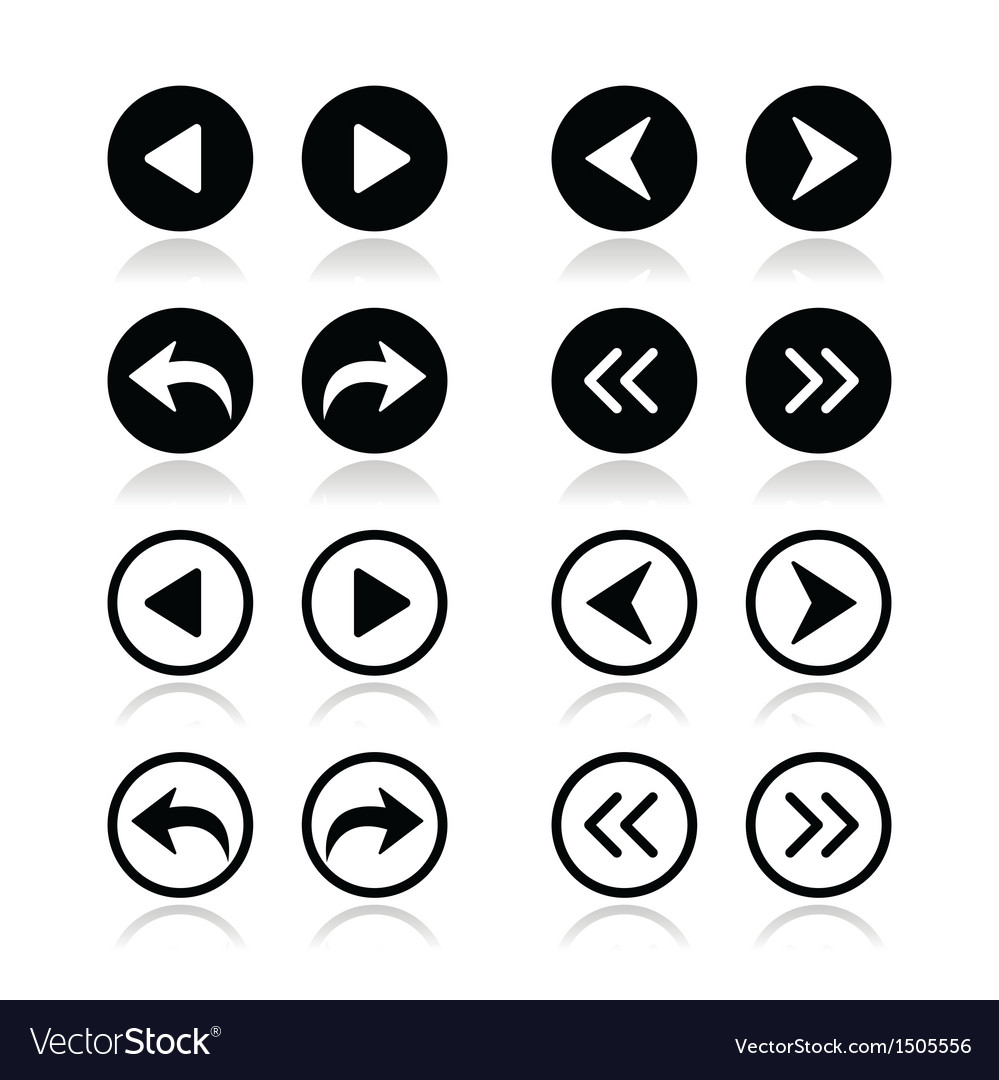 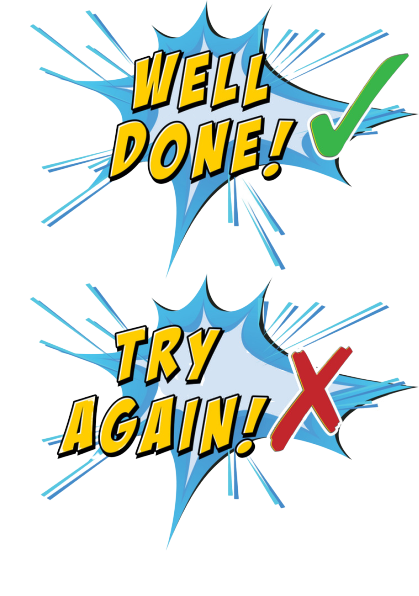 3. Số gồm 8 trăm, 0 chục và 
9 đơn vị.
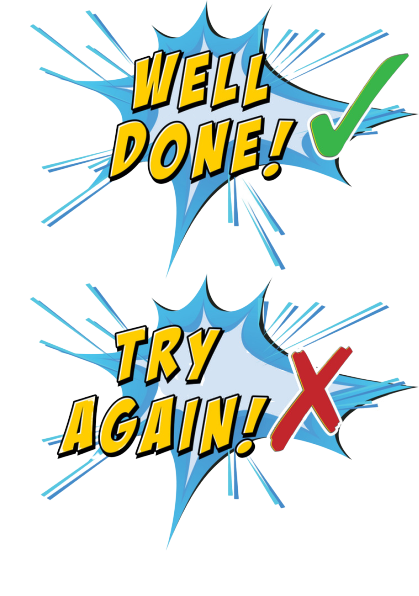 A
809
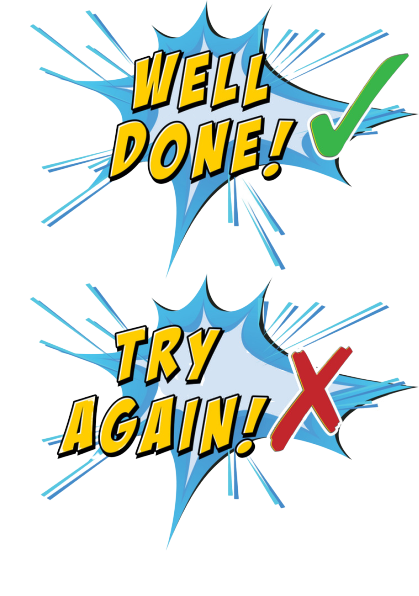 B
890
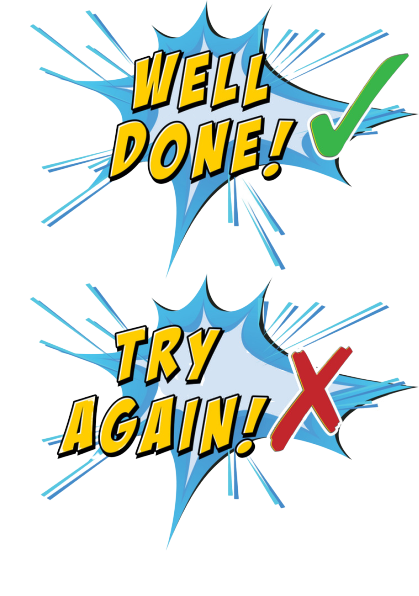 C
D
800
May
[Speaker Notes: Lích vào ABC để ra kết quả
Chơi xong lích vào mũi tên để quay lại câu cá]
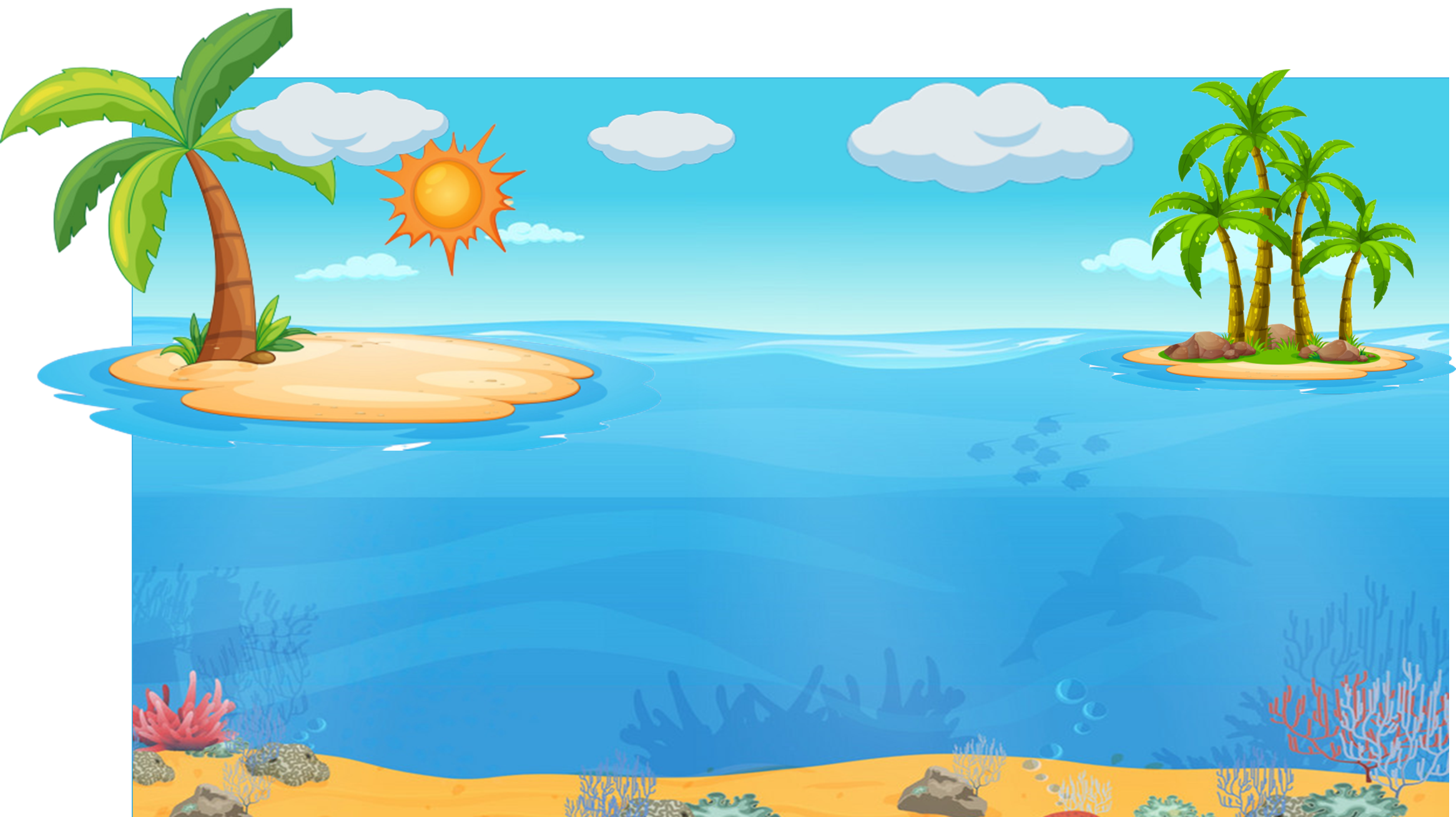 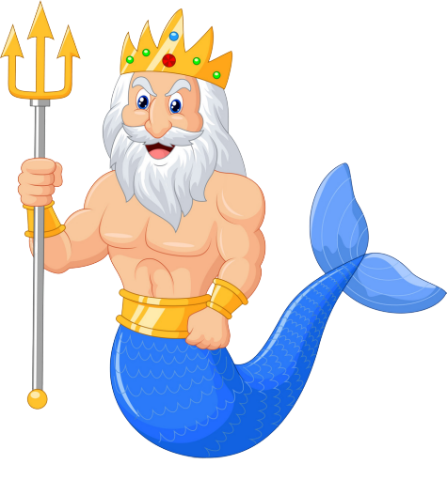 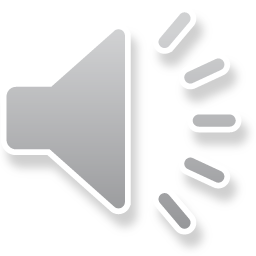 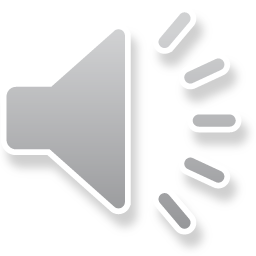 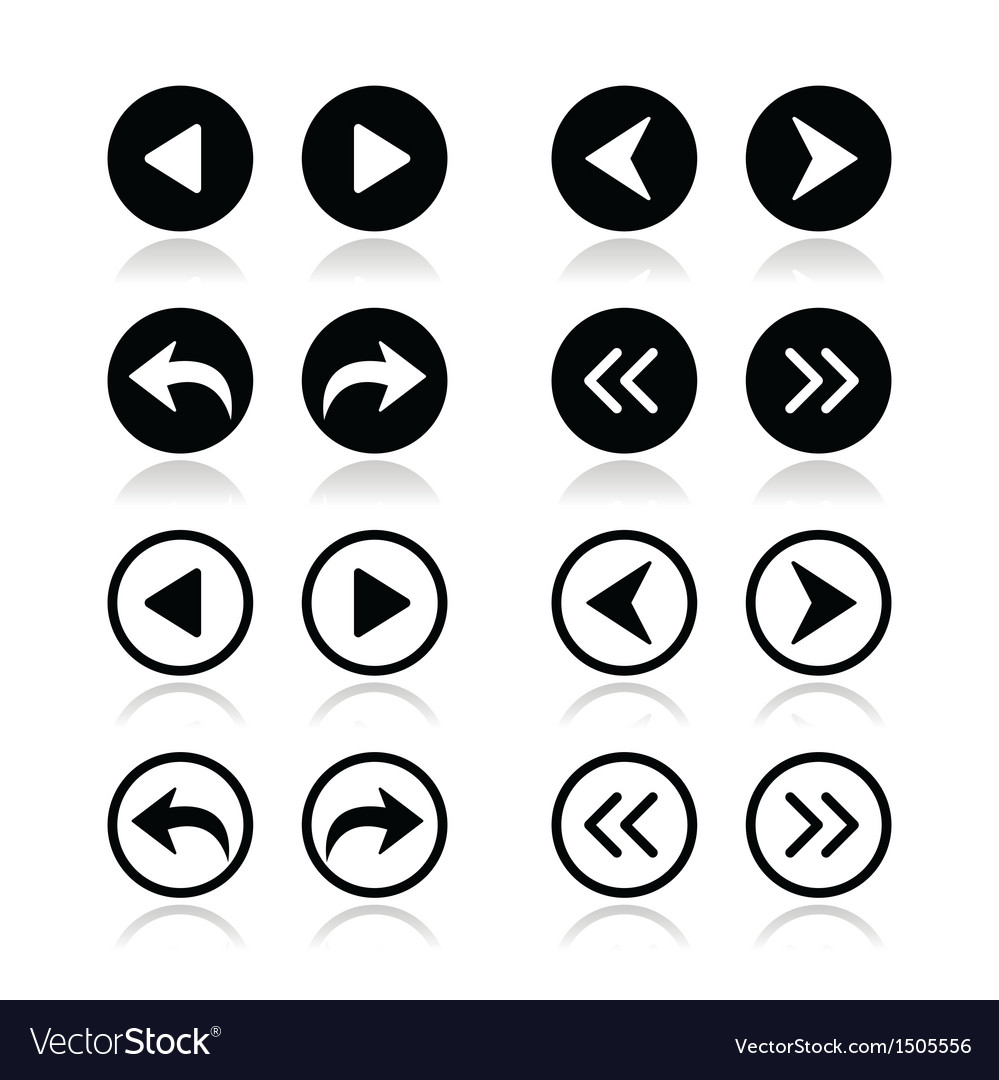 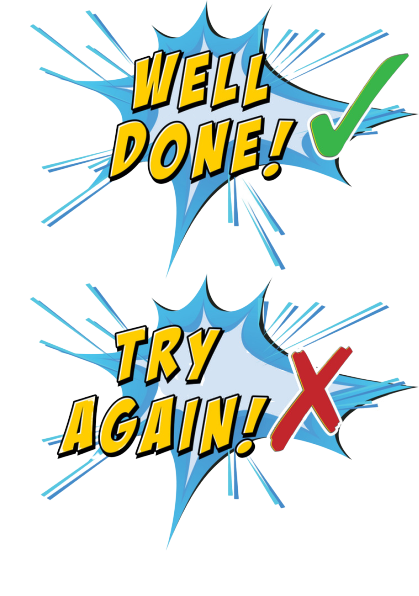 Số liền trước của 1000 là:
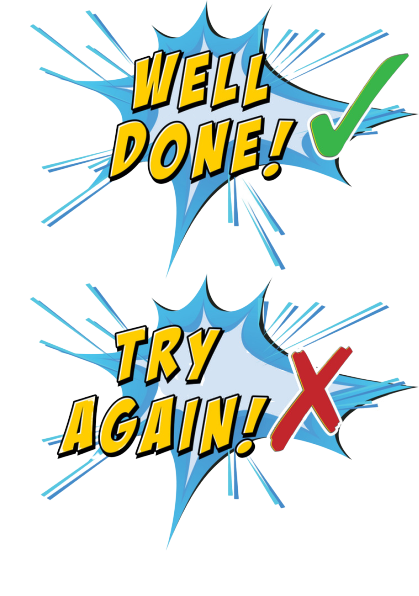 A
900
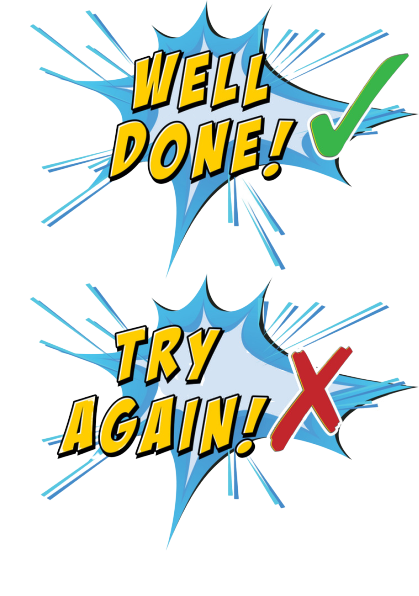 B
999
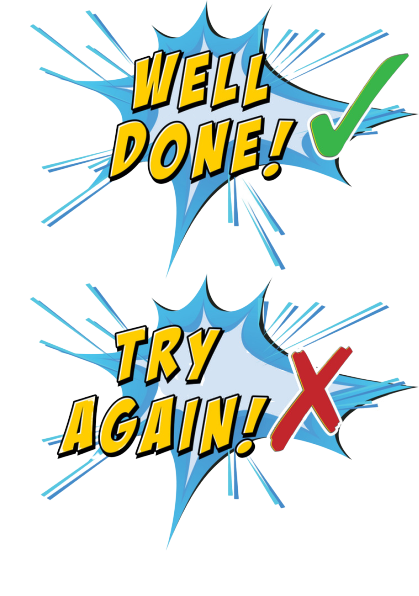 C
D
101
Watch
[Speaker Notes: Lích vào ABC để ra kết quả
Chơi xong lích vào mũi tên để quay lại câu cá]
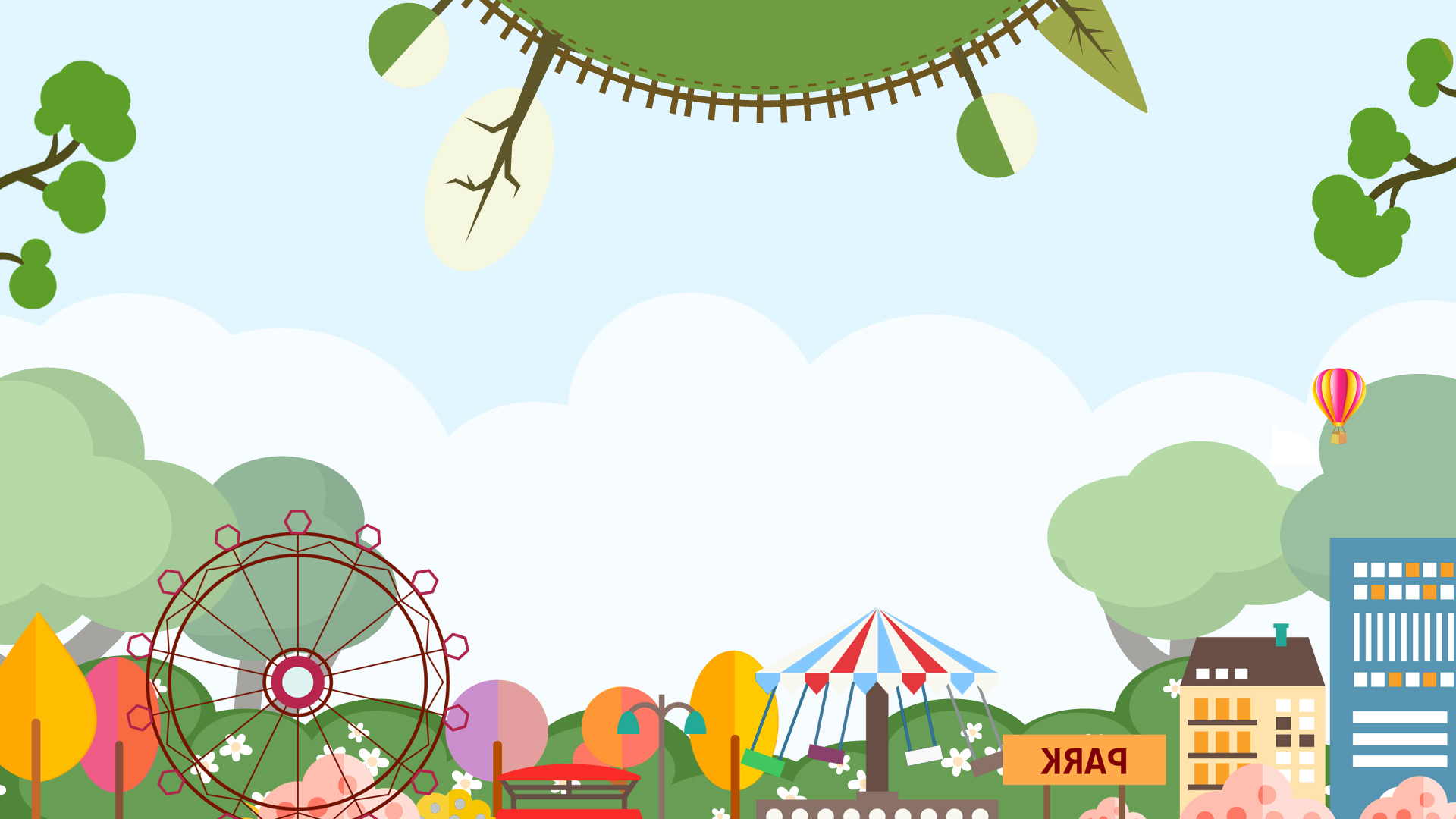 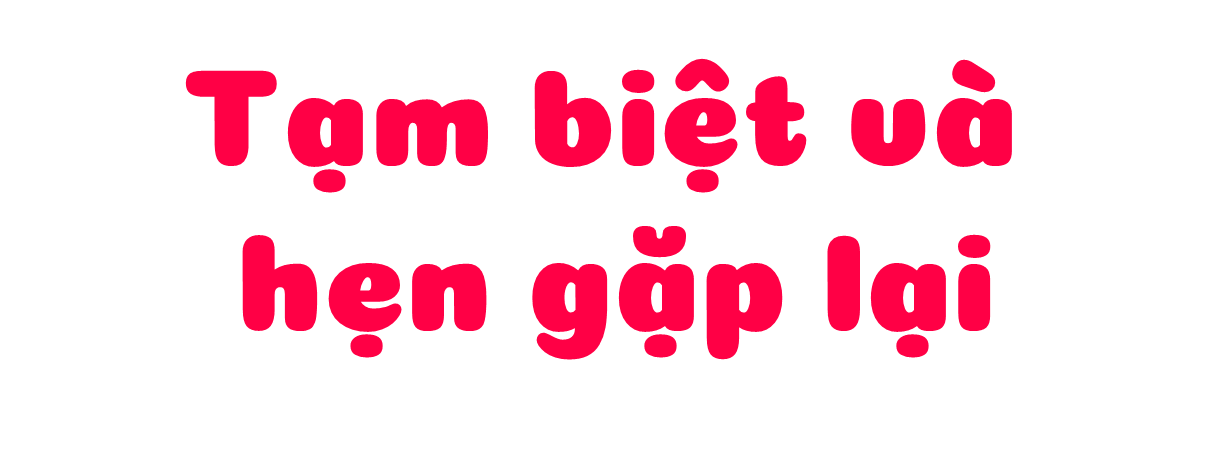 [Speaker Notes: Thiết kế: Hương Thảo – tranthao121004@gmail.com]